Binding in Moleculaire stoffen
Binding in Moleculaire stoffen
		       naamgeving
Binding in Moleculaire stoffen
		       naamgeving

SO2

SO3
Binding in Moleculaire stoffen
		       naamgeving

SO2

SO3
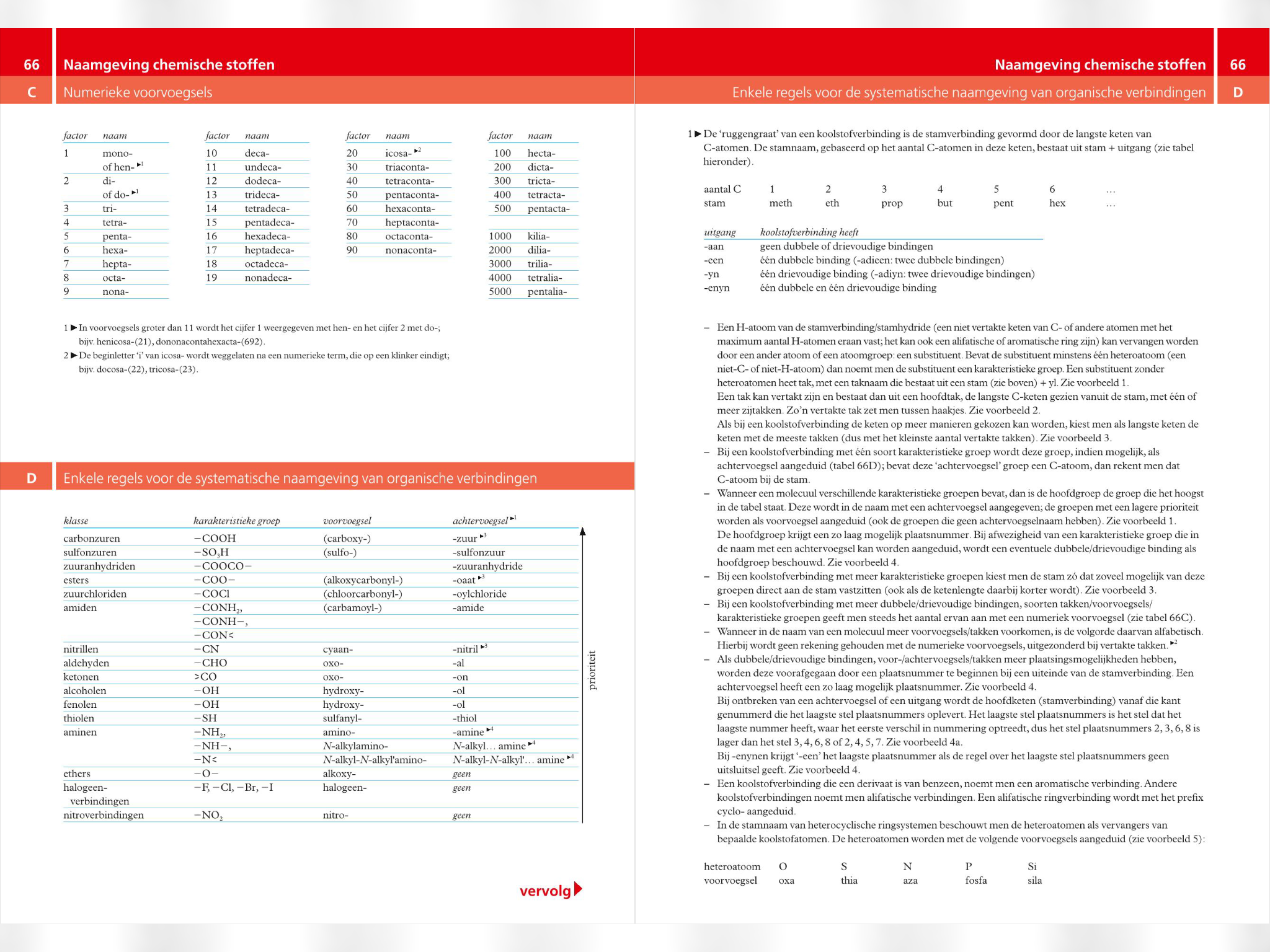 Binding in Moleculaire stoffen
		       naamgeving

SO2   zwaveldioxide

SO3	zwaveltrioxide
Binding in
		       

SO2   zwaveldioxide

SO3	zwaveltrioxide




Deze naamgeving geldt alleen voor moleculaire stoffen.
Binding in moleculen
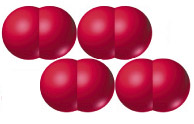 Binding in moleculen
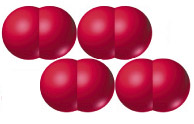 Cl   –   Cl
Cl   –   Cl
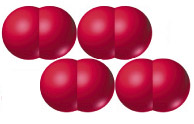 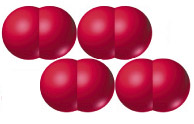 molecuulbinding of 
vanderwaalsbinding
Binding in moleculen
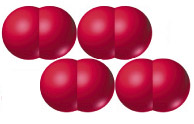 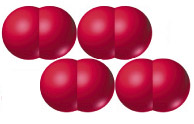 Cl   –   Cl
Cl   –   Cl
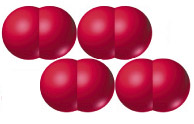 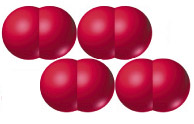 molecuulbinding of 
vanderwaalsbinding 


atoombinding
Binding in moleculen
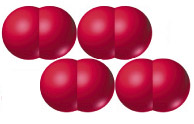 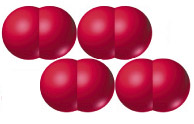 Cl   –   Cl
Cl   –   Cl
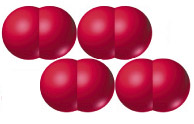 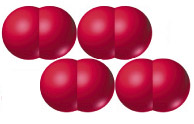 molecuulbinding of 
vanderwaalsbinding 
zwak

atoombinding
sterk
Binding in moleculen
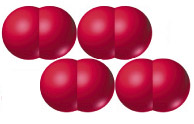 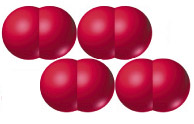 Cl   –   Cl
Cl   –   Cl
Water
H2O
O
H
H
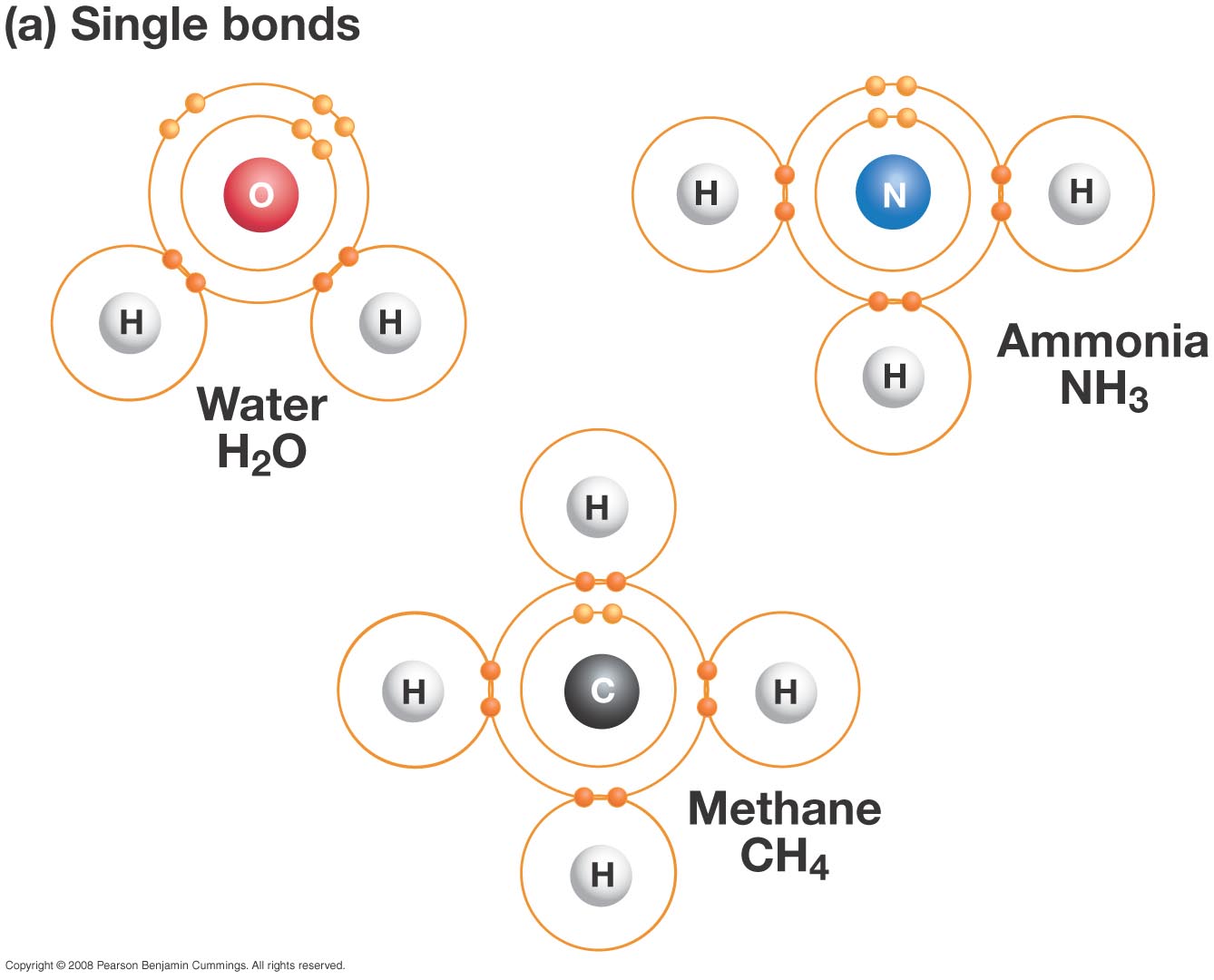 Water
Ammoniak
Methaan
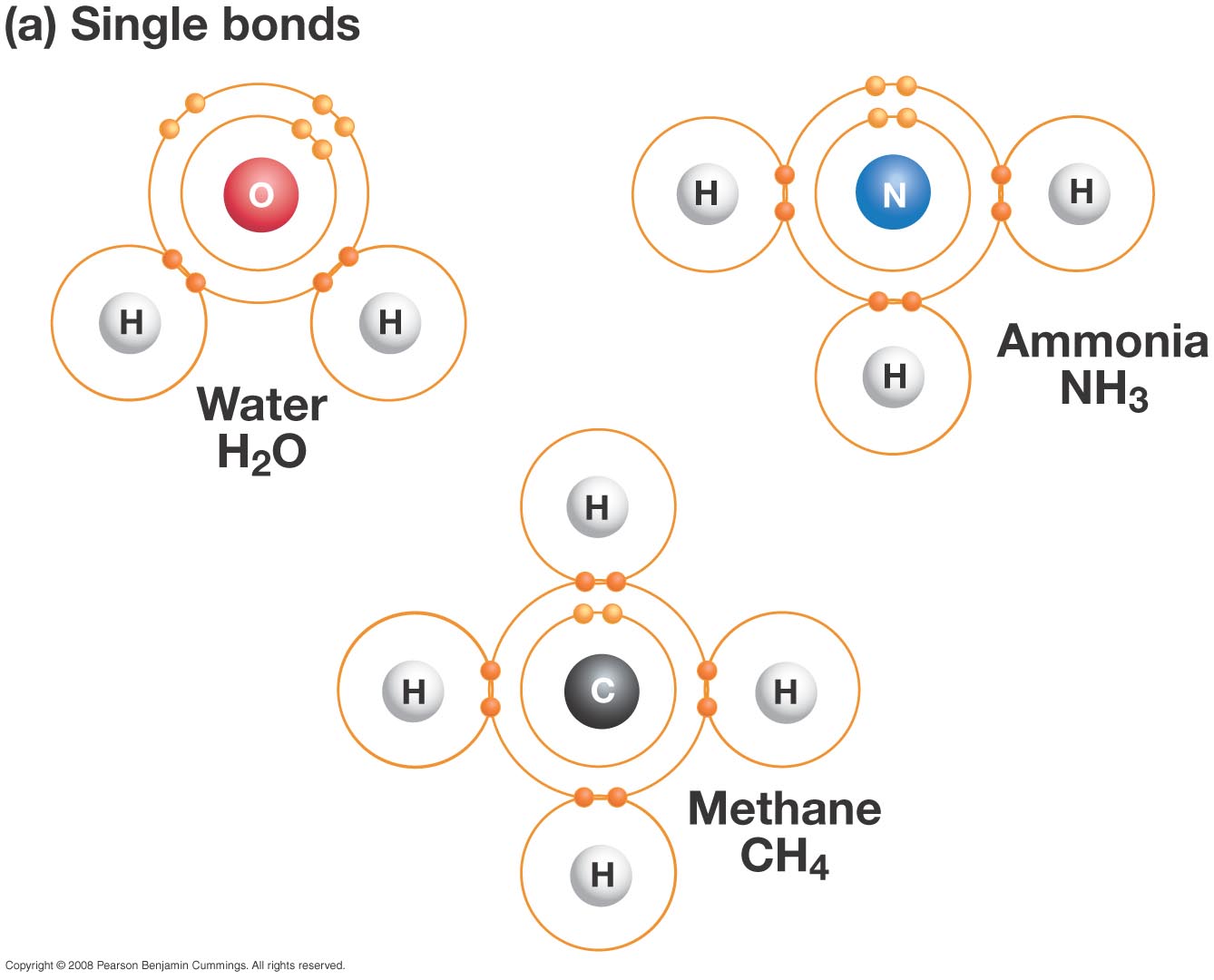 Water
Ammoniak
Oktetregel
Methaan
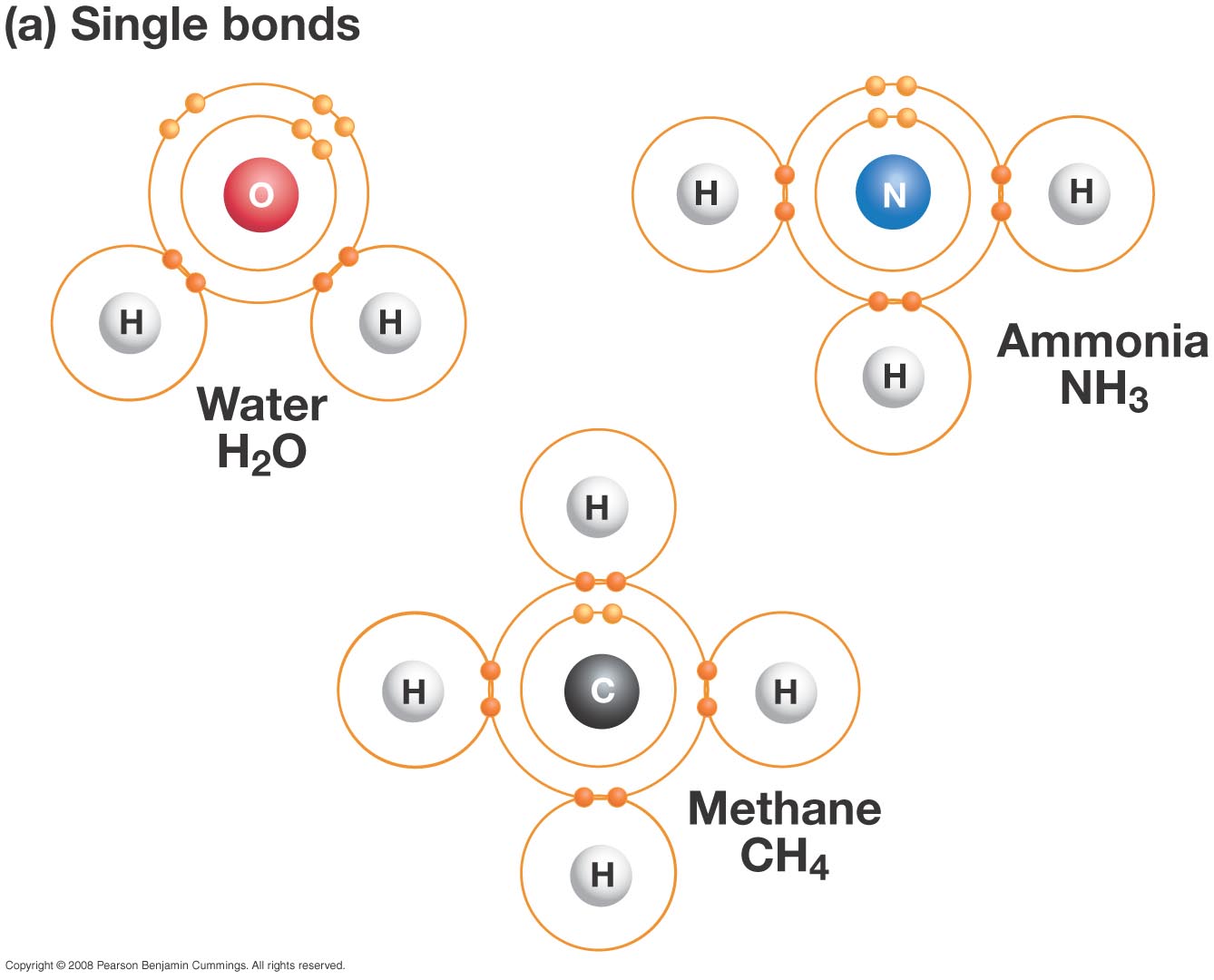 Ammoniak
Oktetregel: 

Atomen streven naar 8 valentie-elektronen.
Methaan
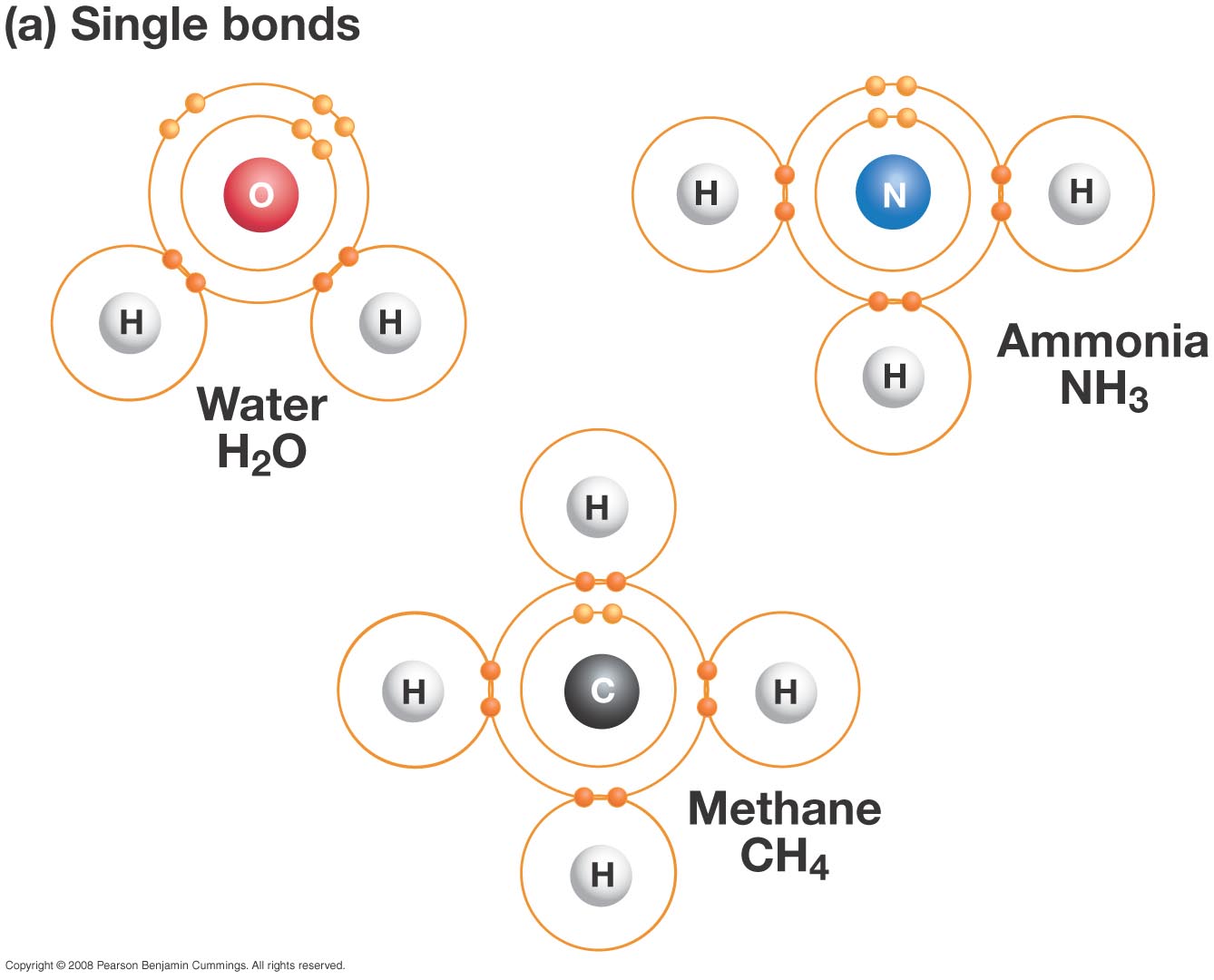 Ammoniak
Oktetregel: 

Atomen streven naar 8 valentie-elektronen (waterstof 2).
Methaan
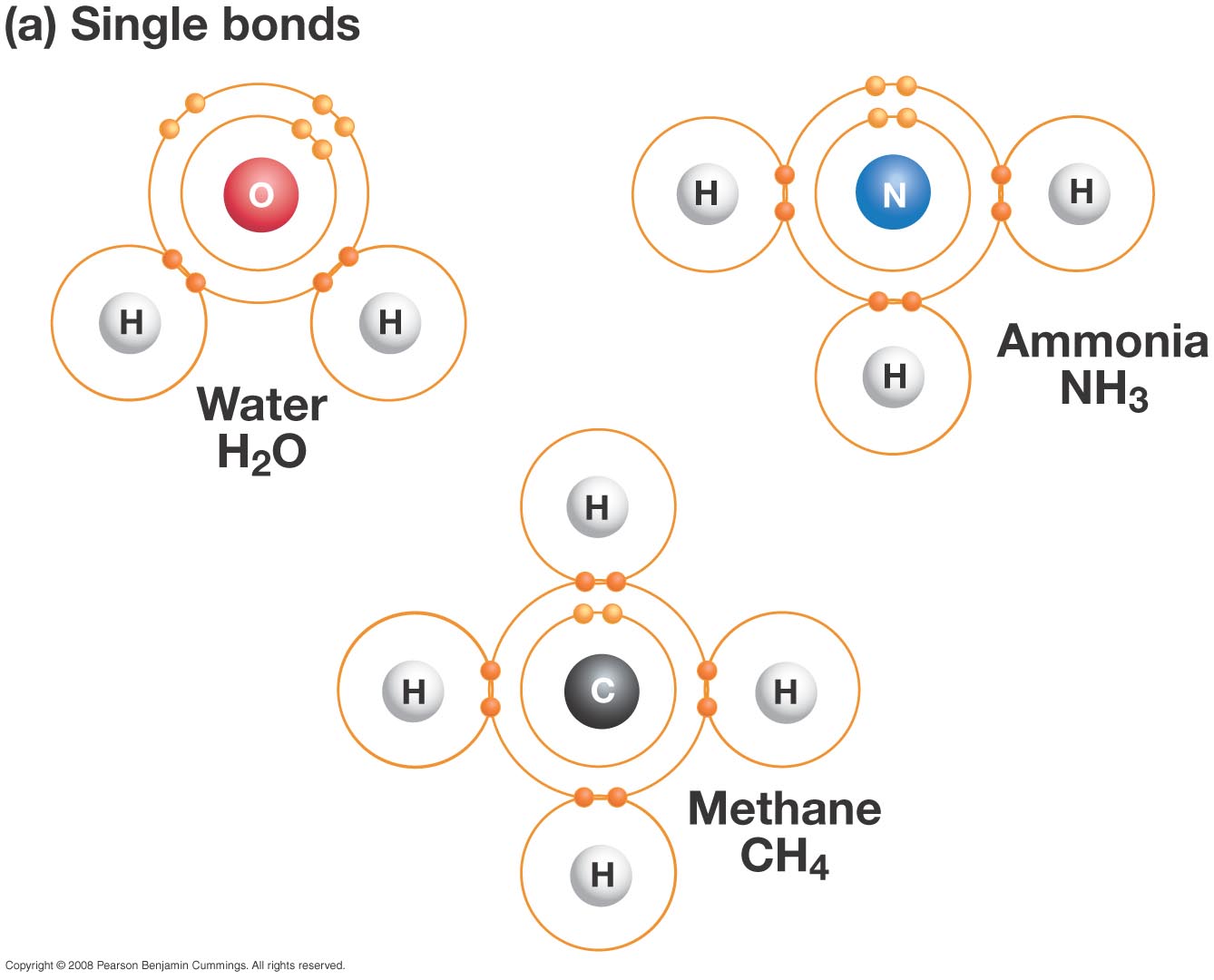 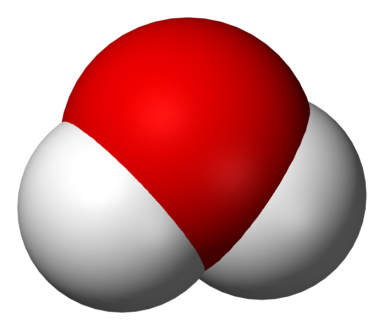 Ammoniak
Methaan
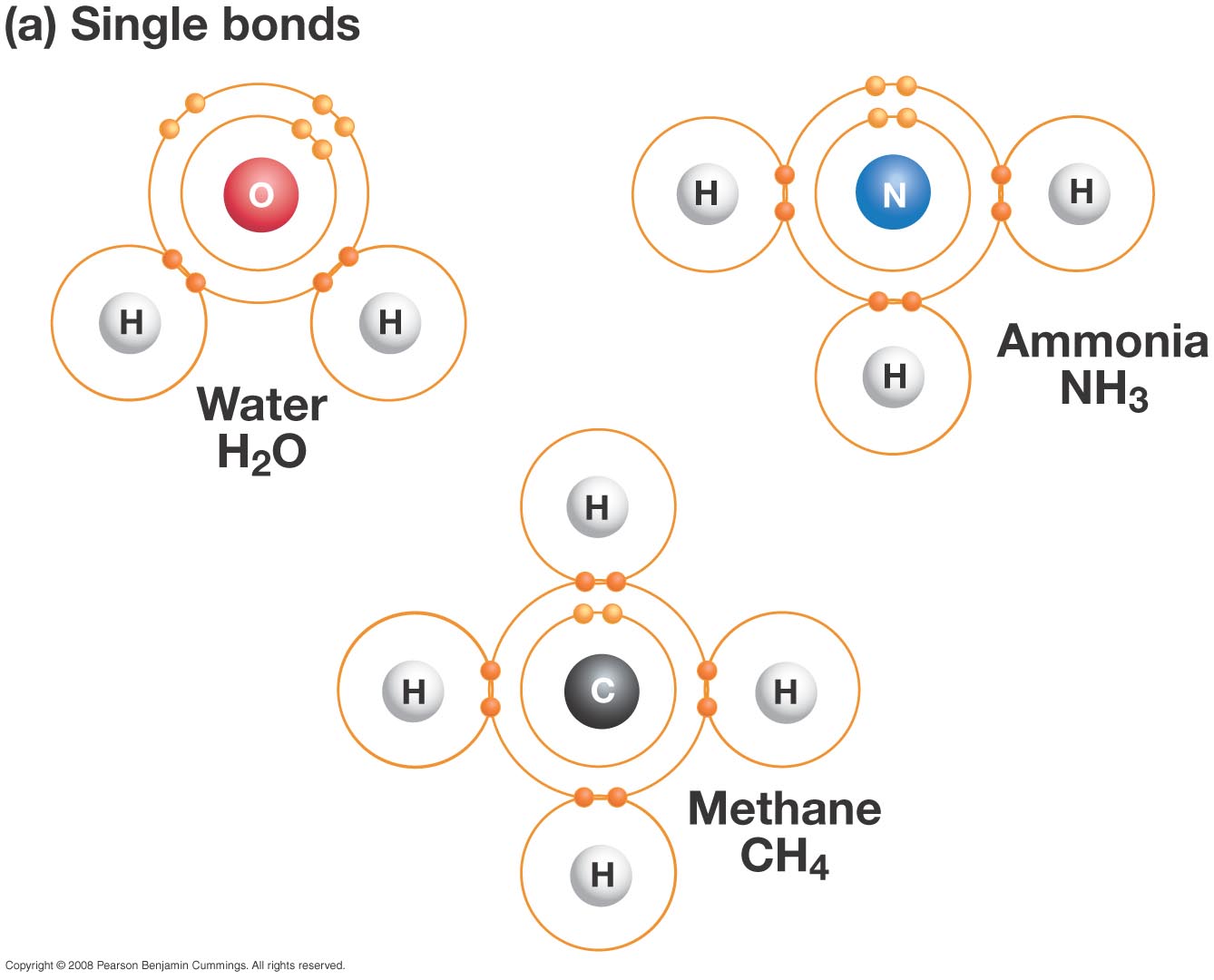 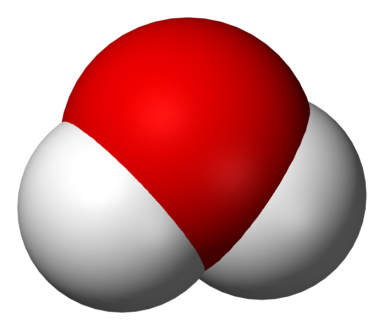 Ammoniak
H – O – H
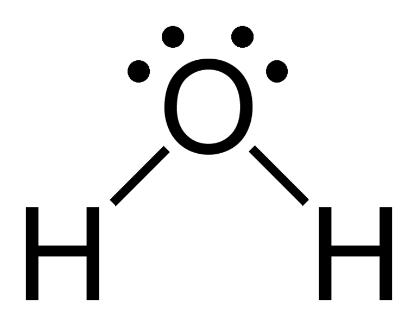 Methaan
structuurformule
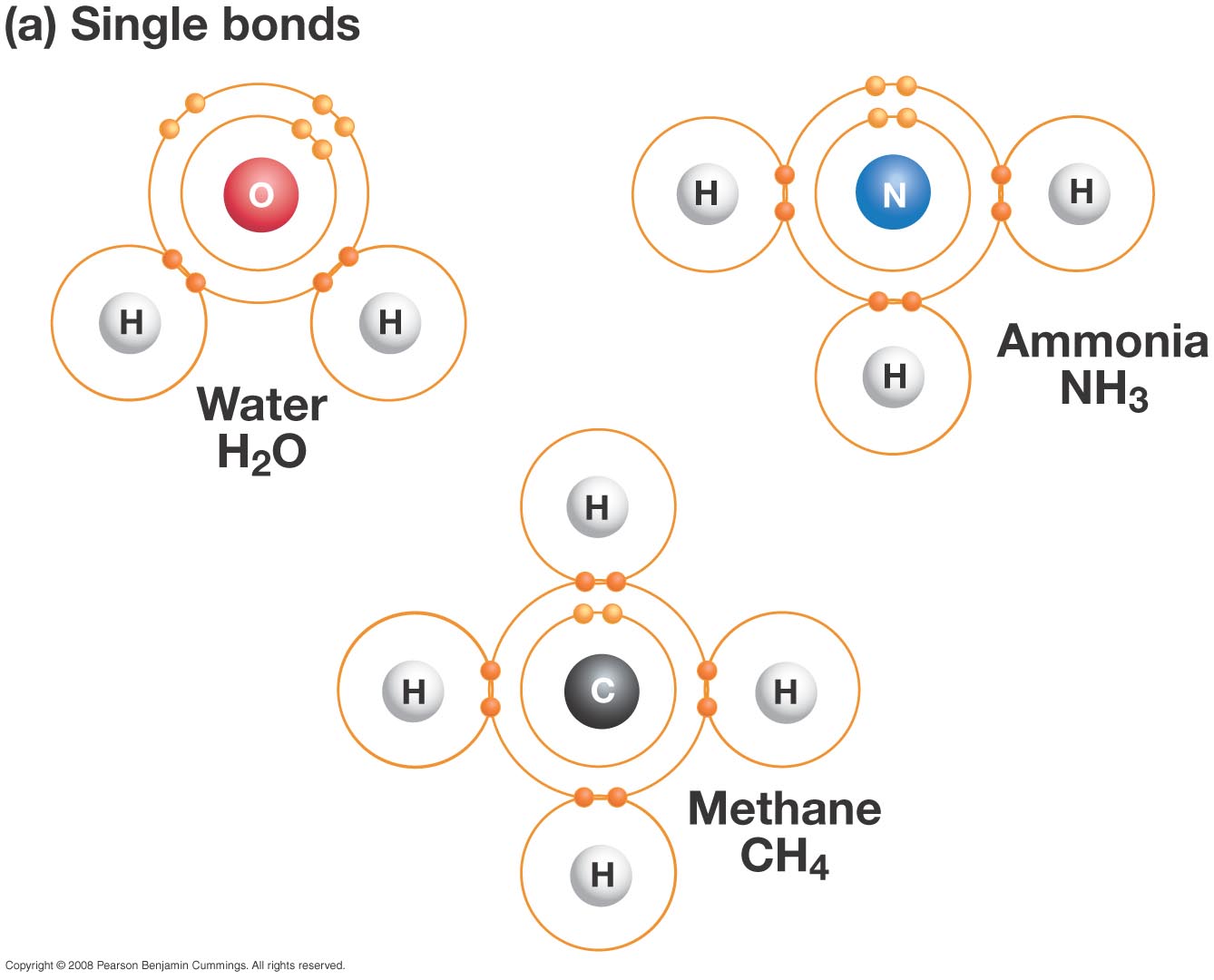 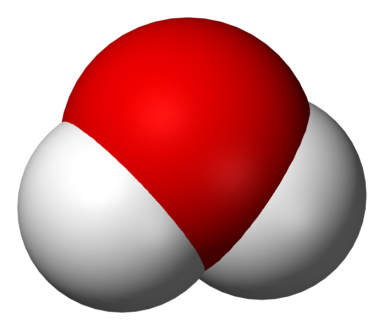 Ammoniak
gemeenschappelijk elektronenpaar
H – O – H
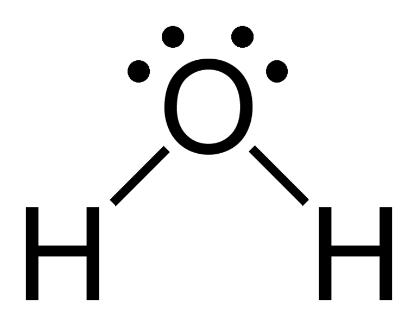 Methaan
structuurformule
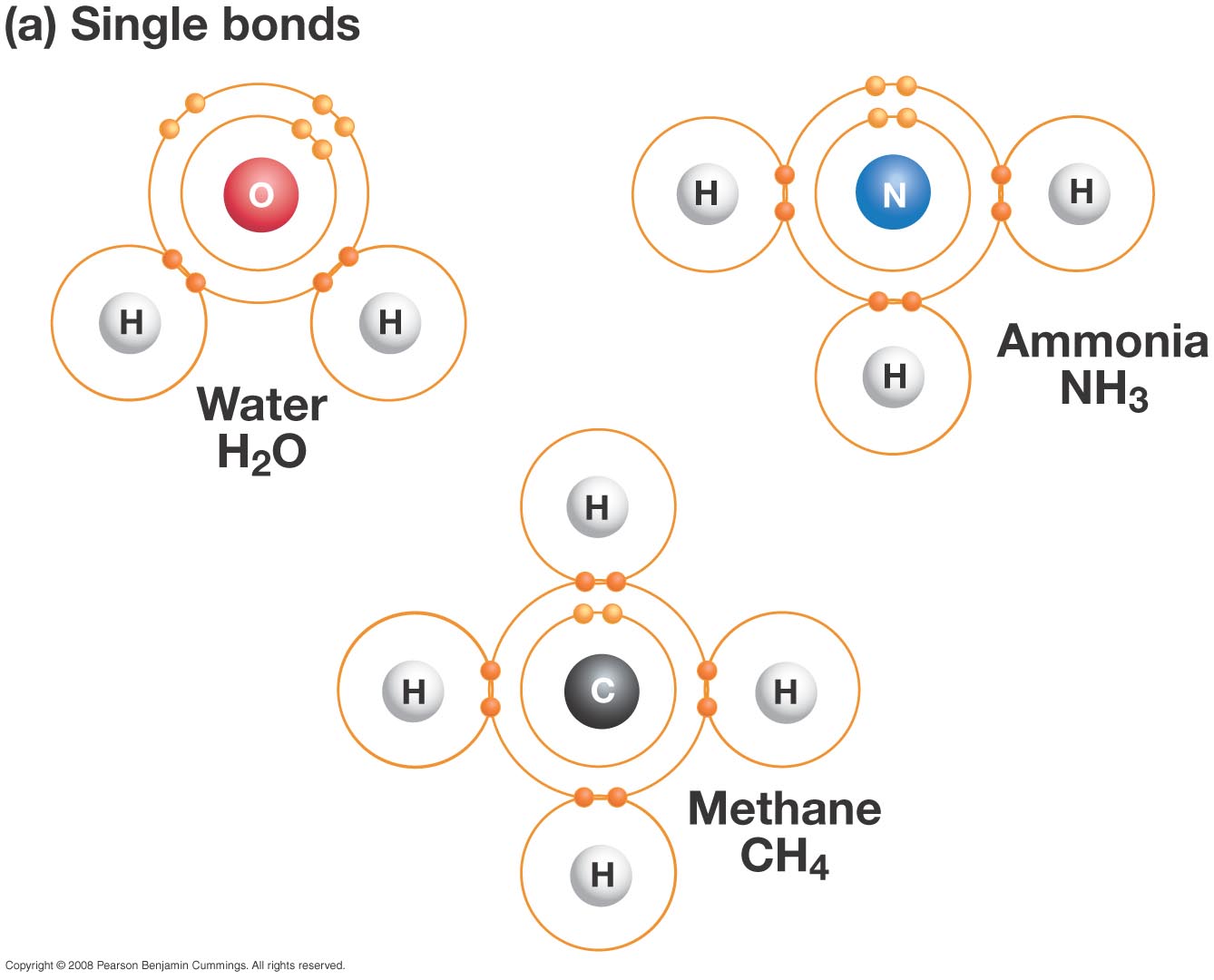 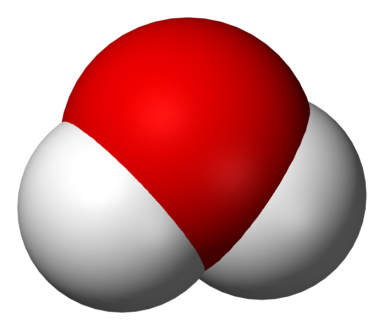 Ammoniak
H – O – H
Methaan
structuurformule
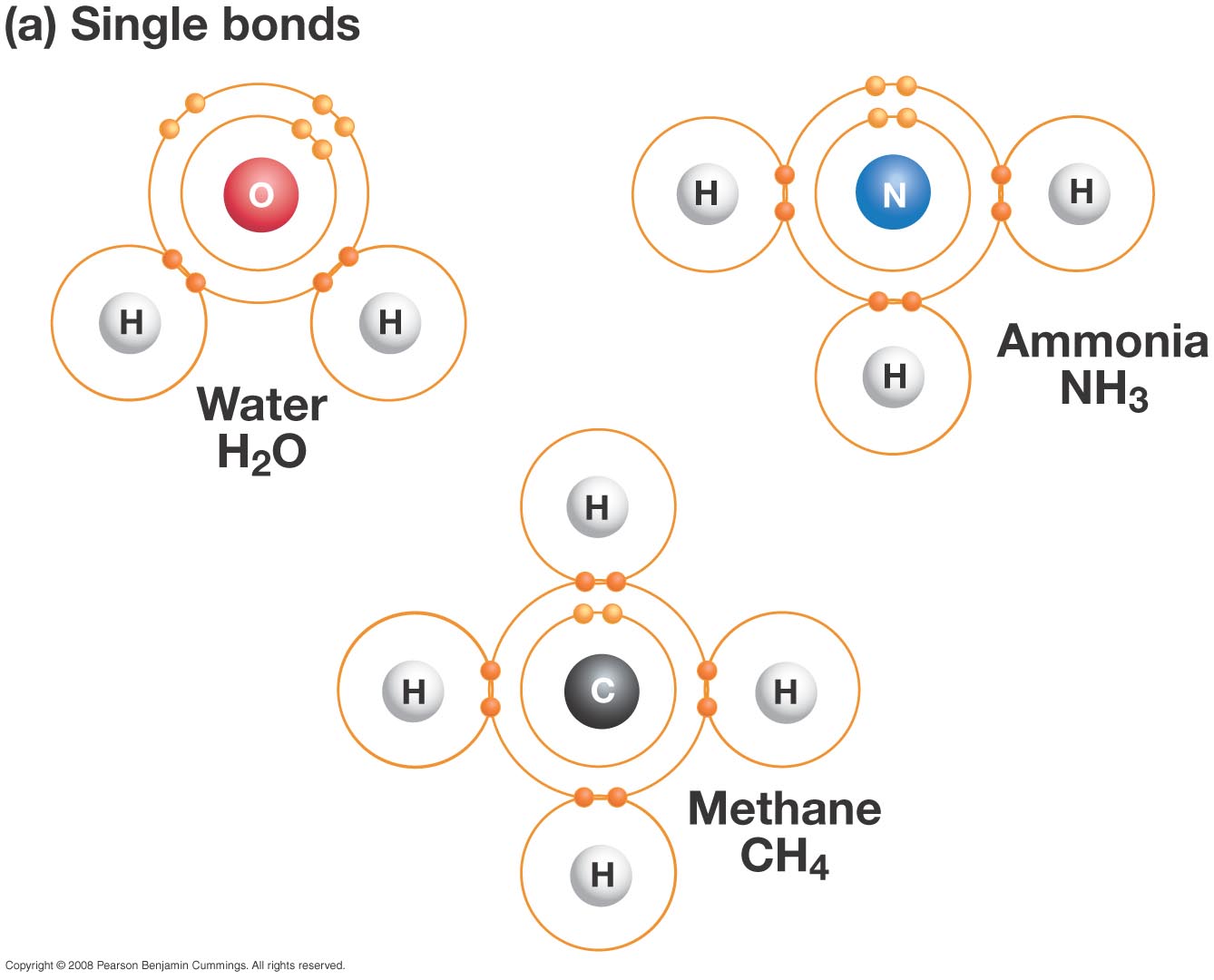 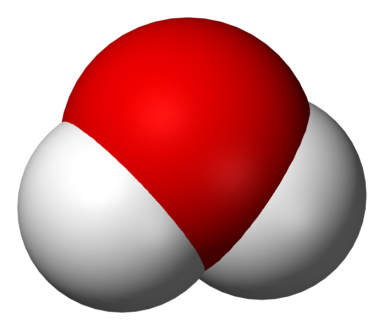 Ammoniak
H – O – H
Waterstof heeft covalentie 1

Zuurstof heeft covalentie 2
Methaan
structuurformule
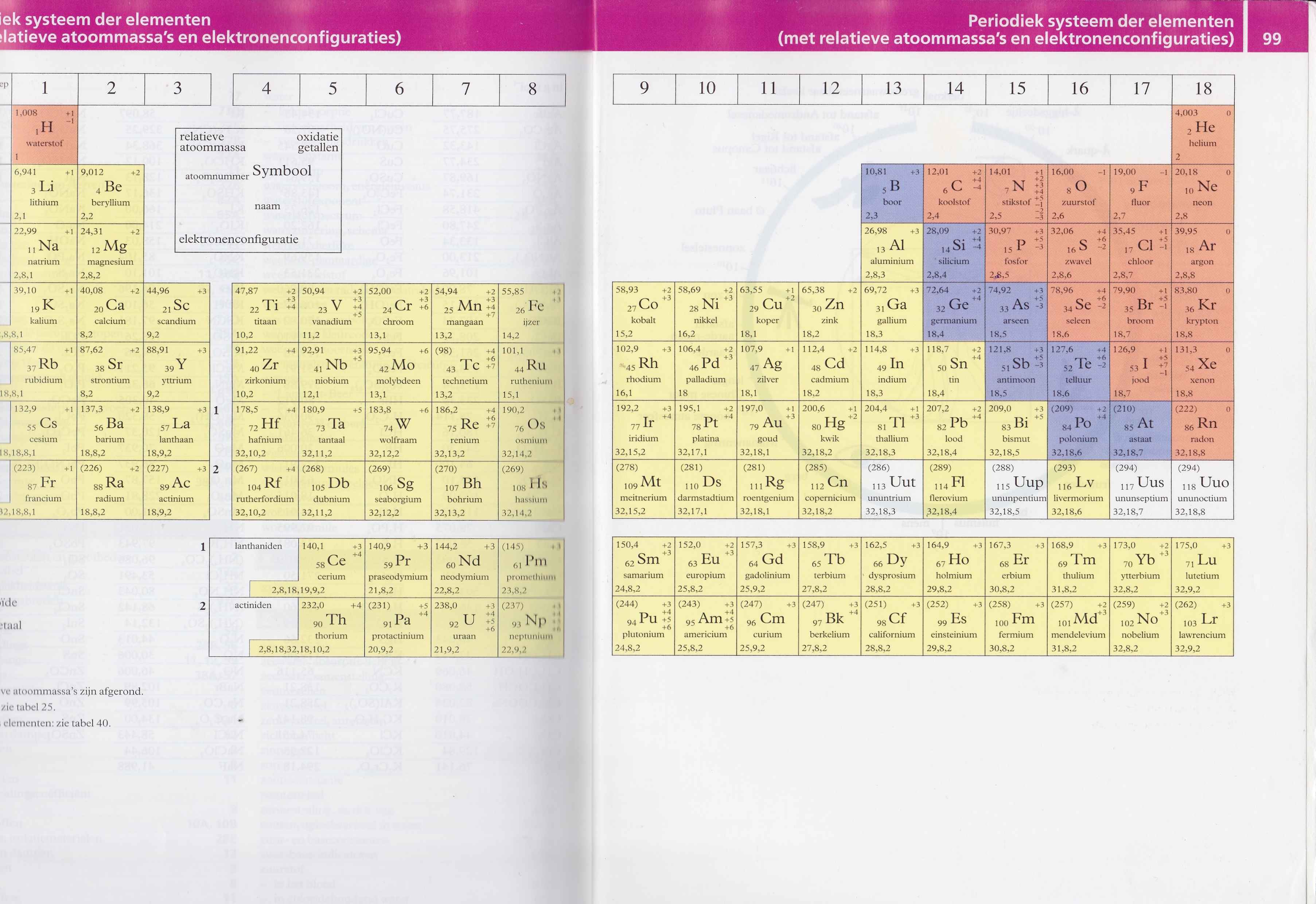 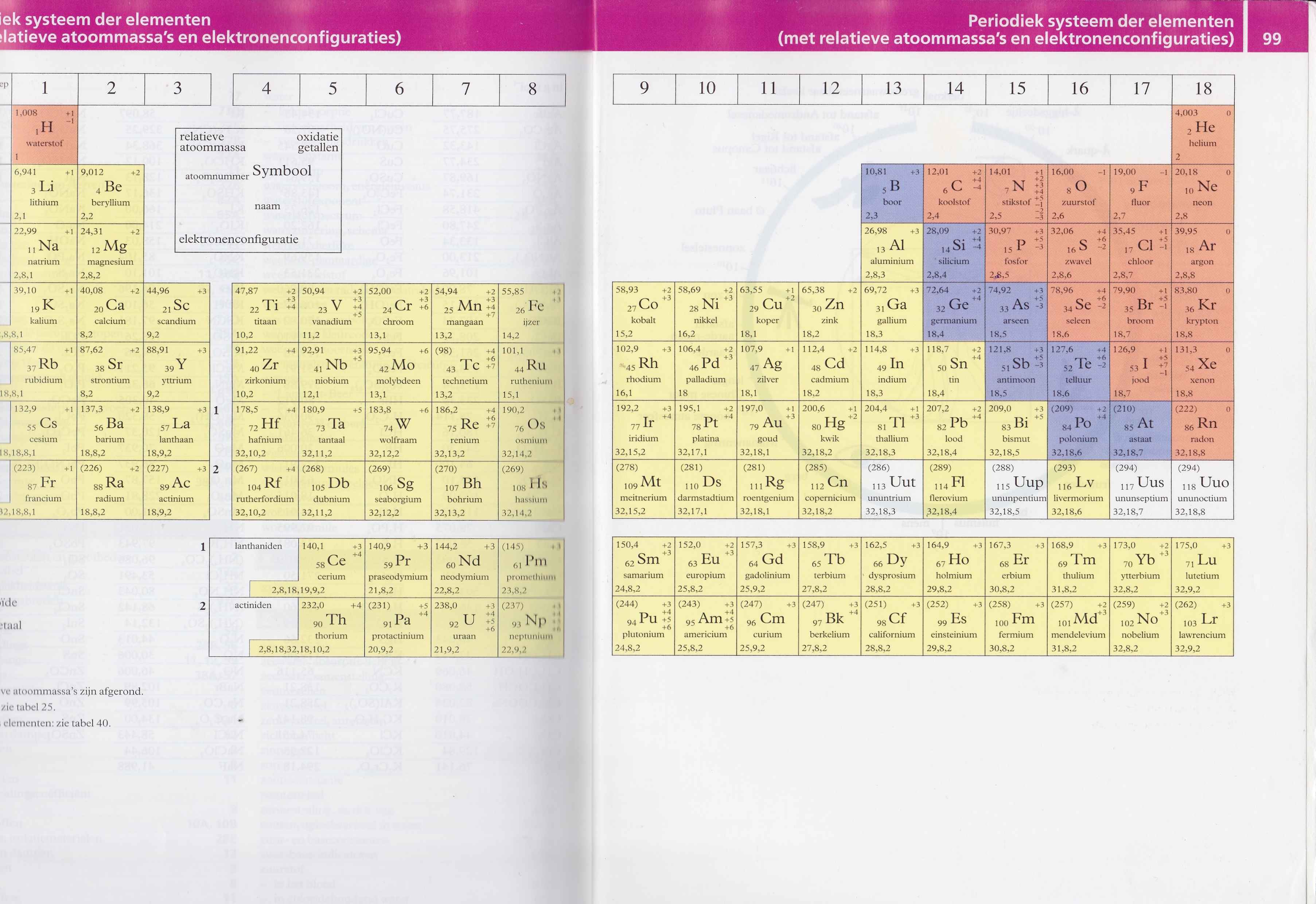 covalentie      4    3    2    1
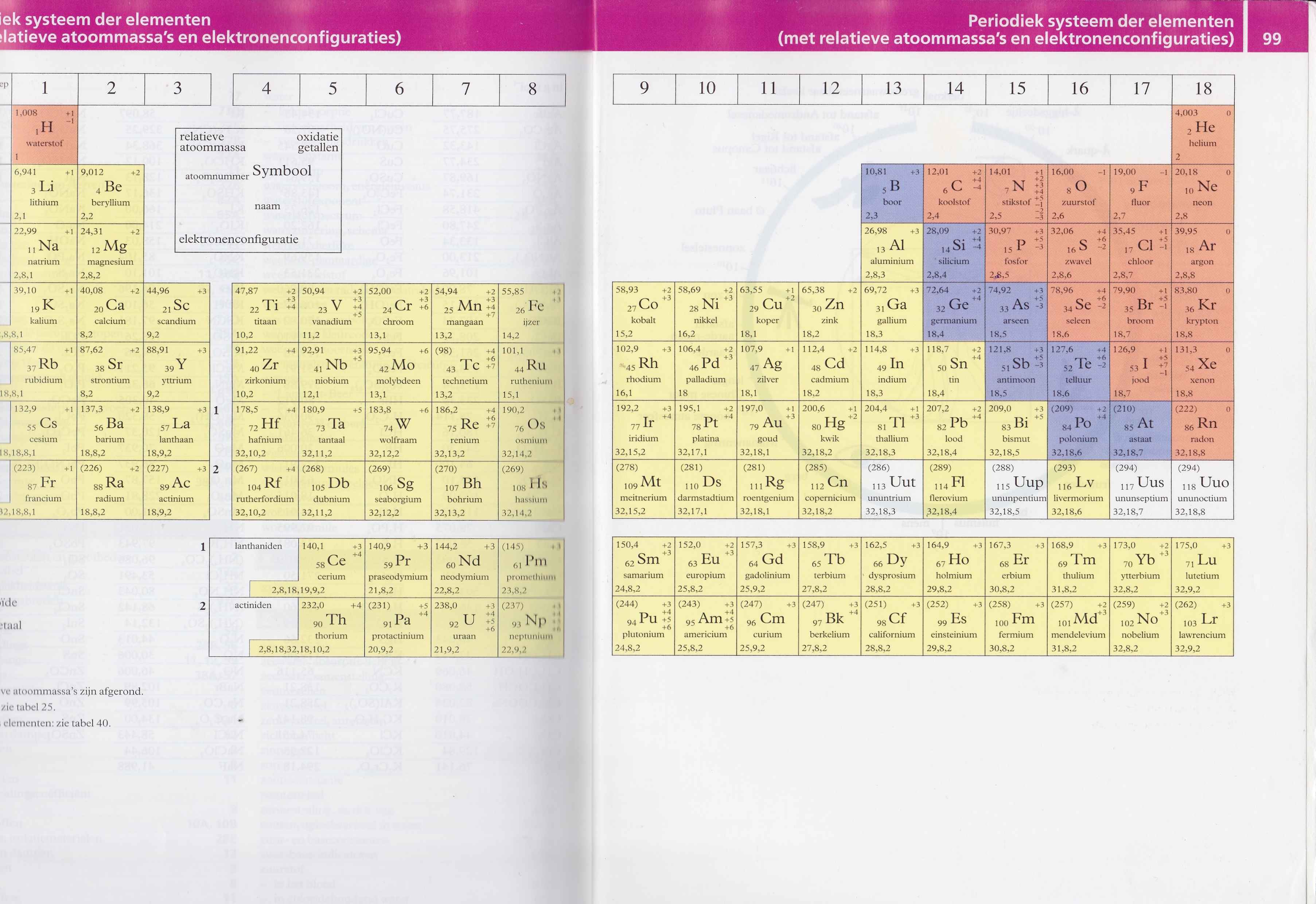 covalentie      4    3    2    1
valentie-elektronen
Ammoniak
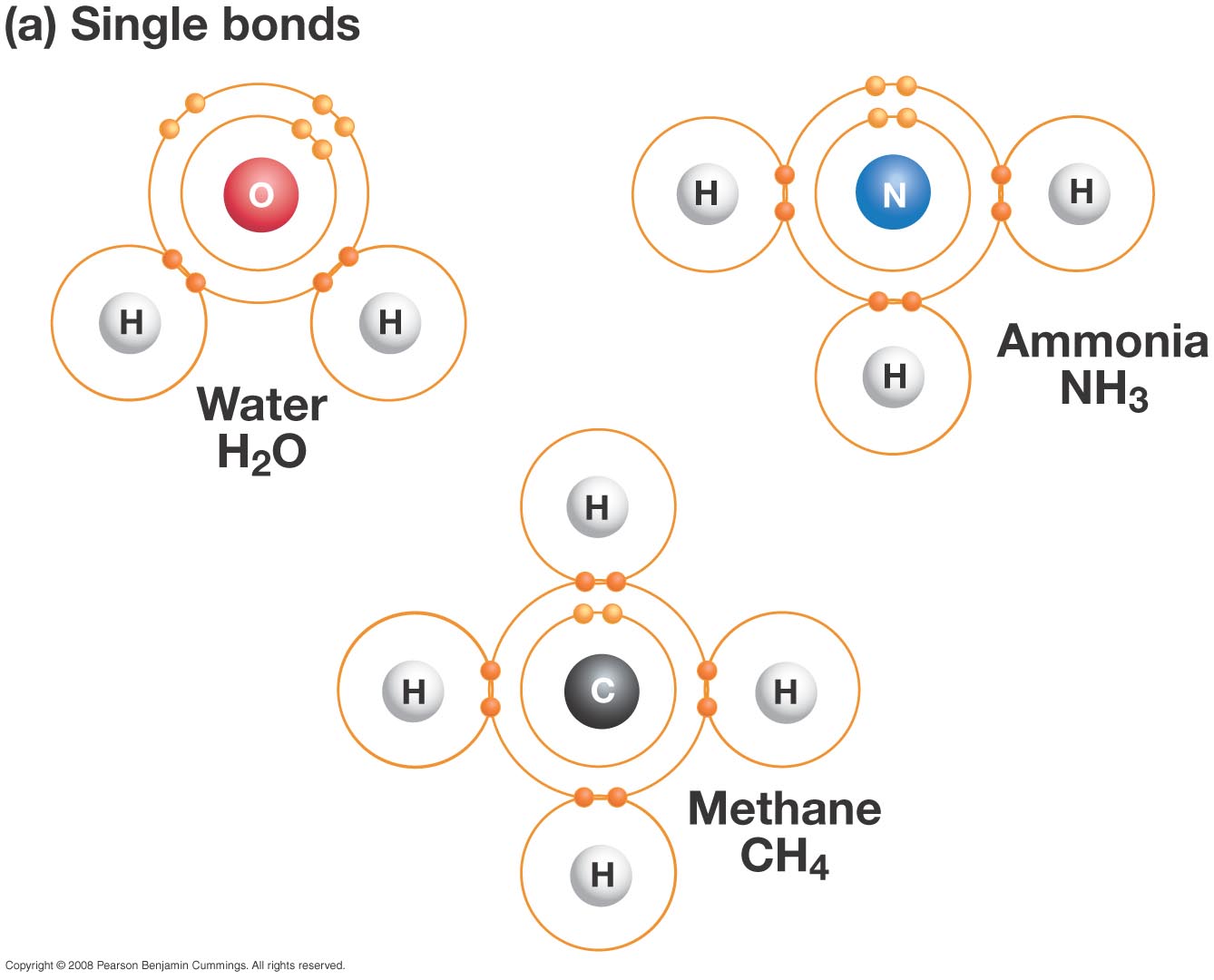 Ammoniak
Methaan
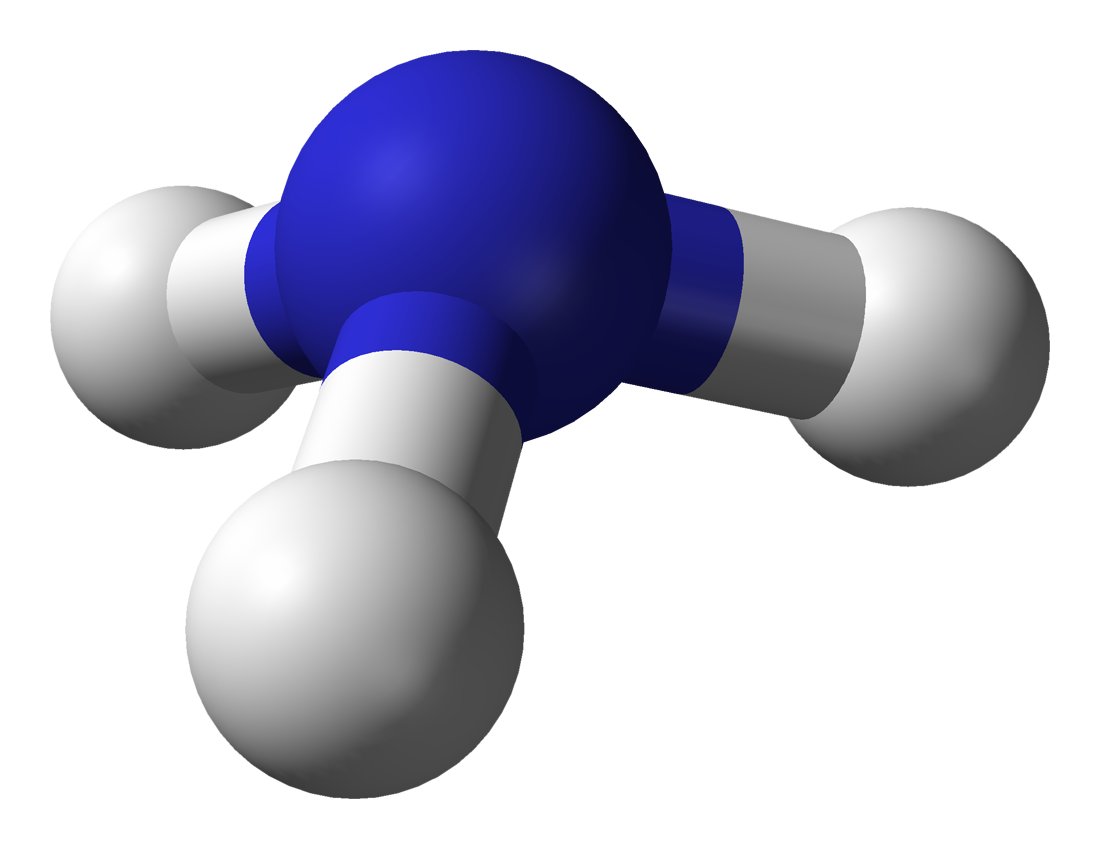 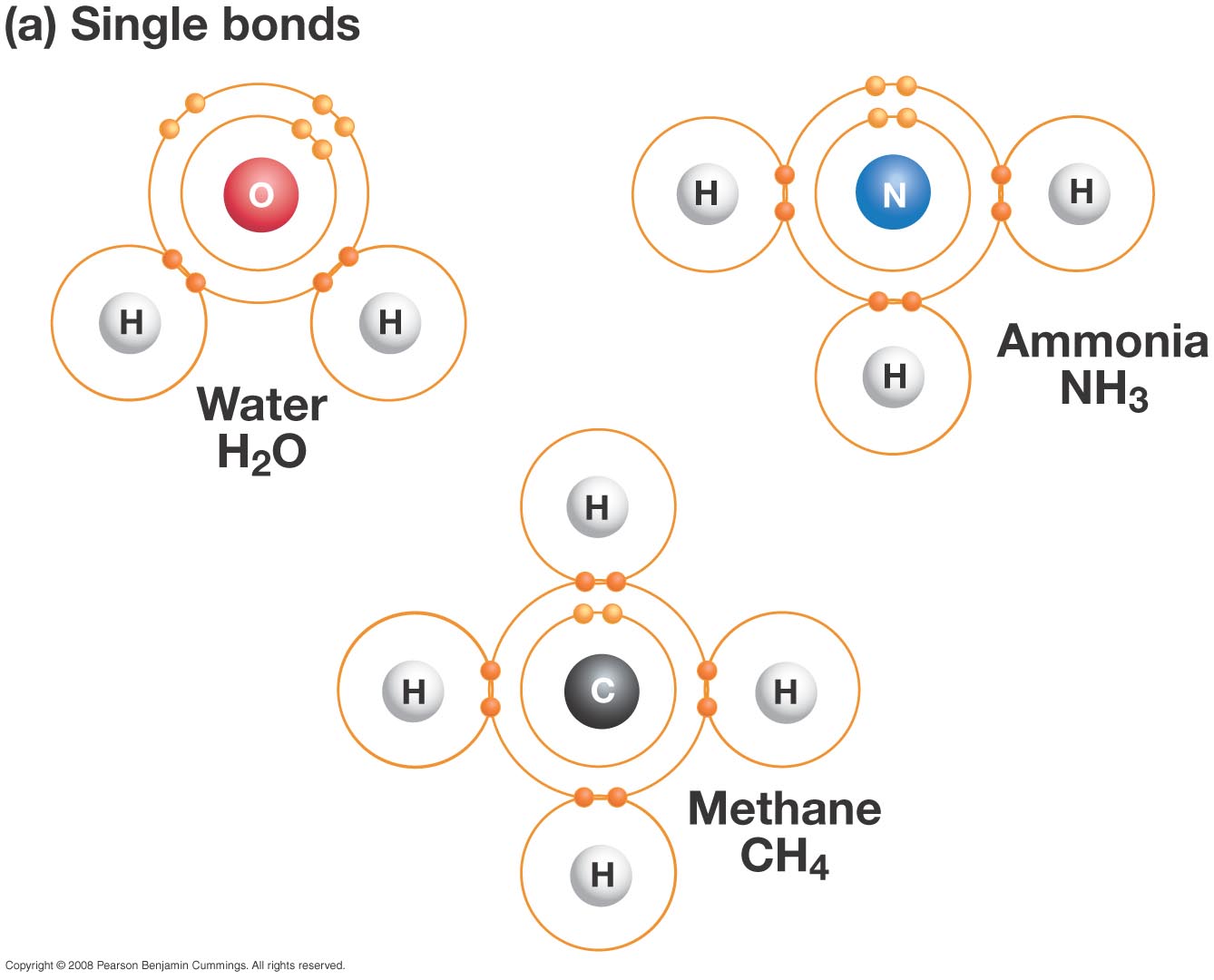 Ammoniak
Methaan
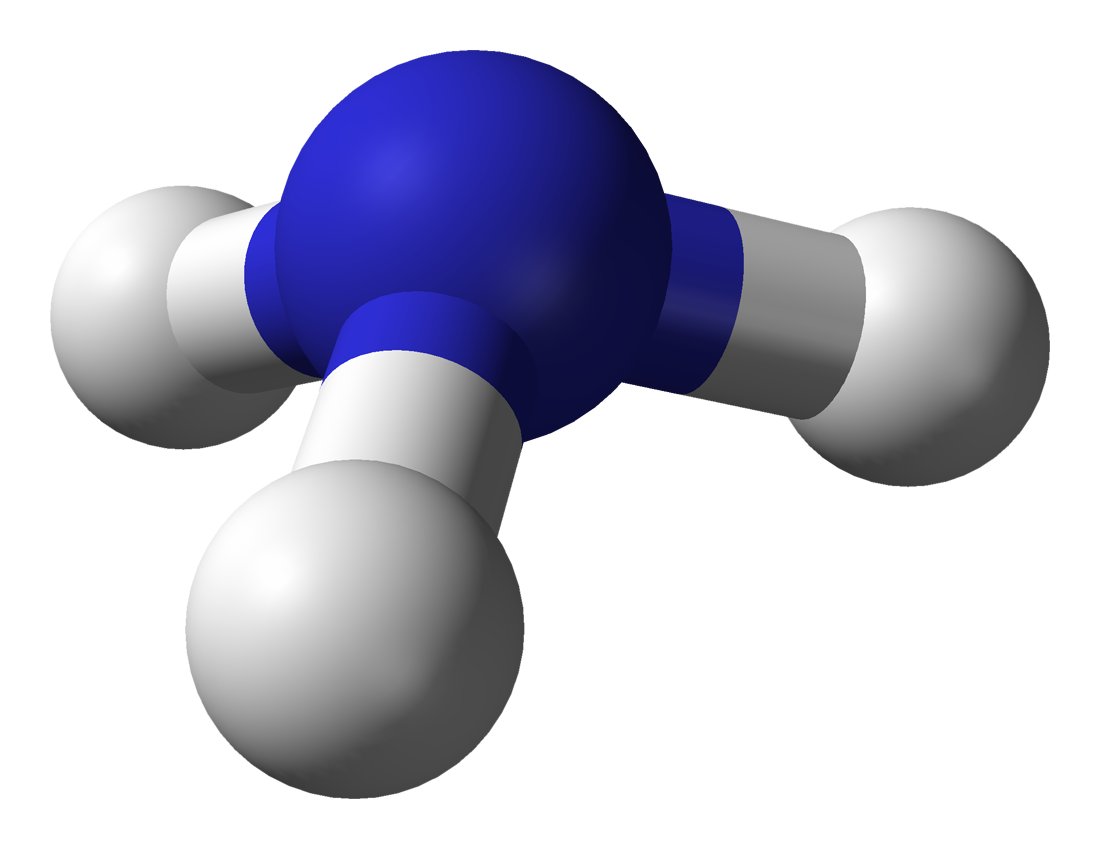 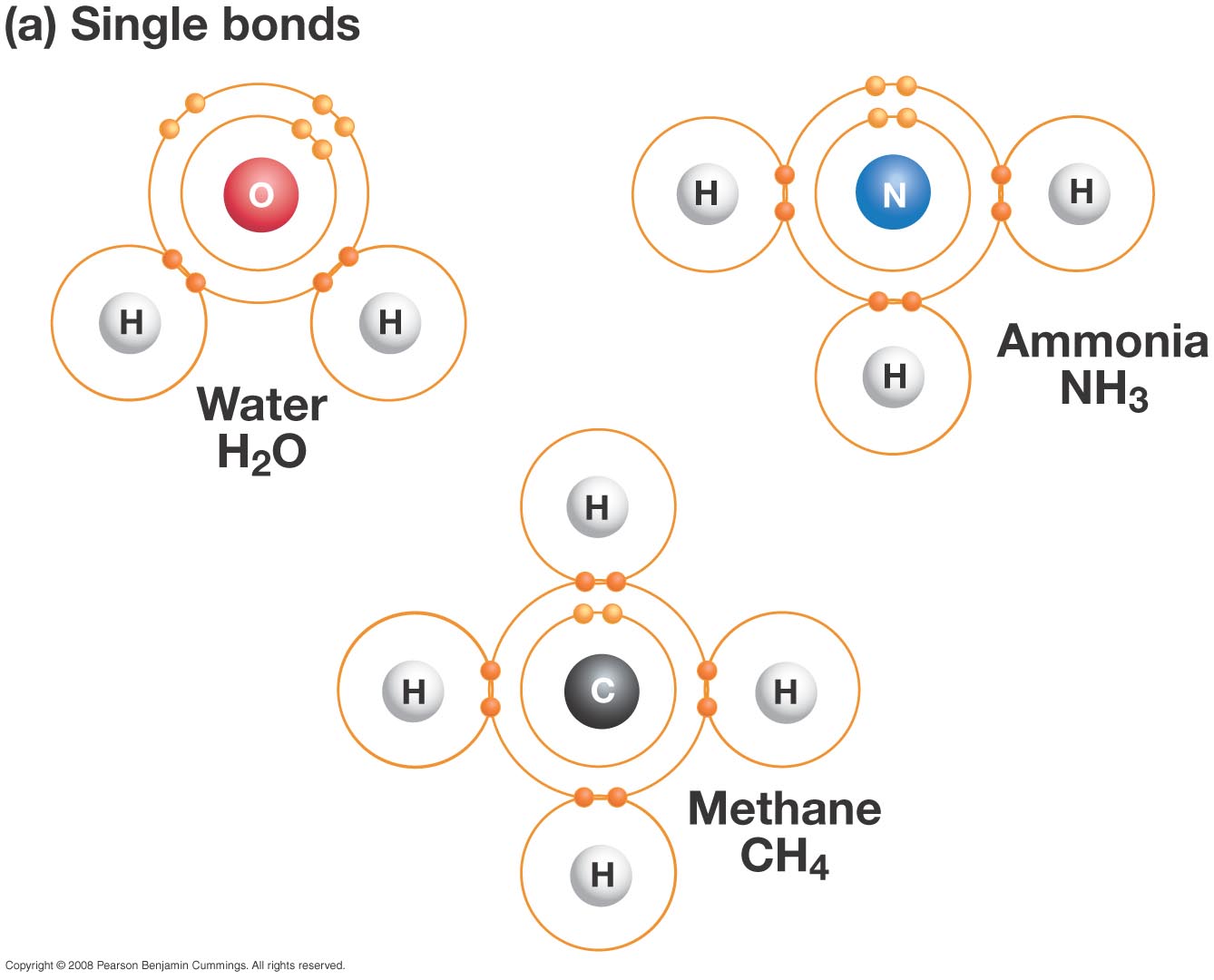 Ammoniak
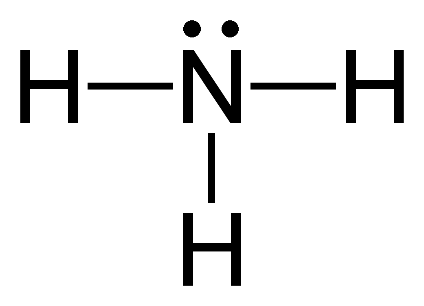 Methaan
structuurformule
Broom
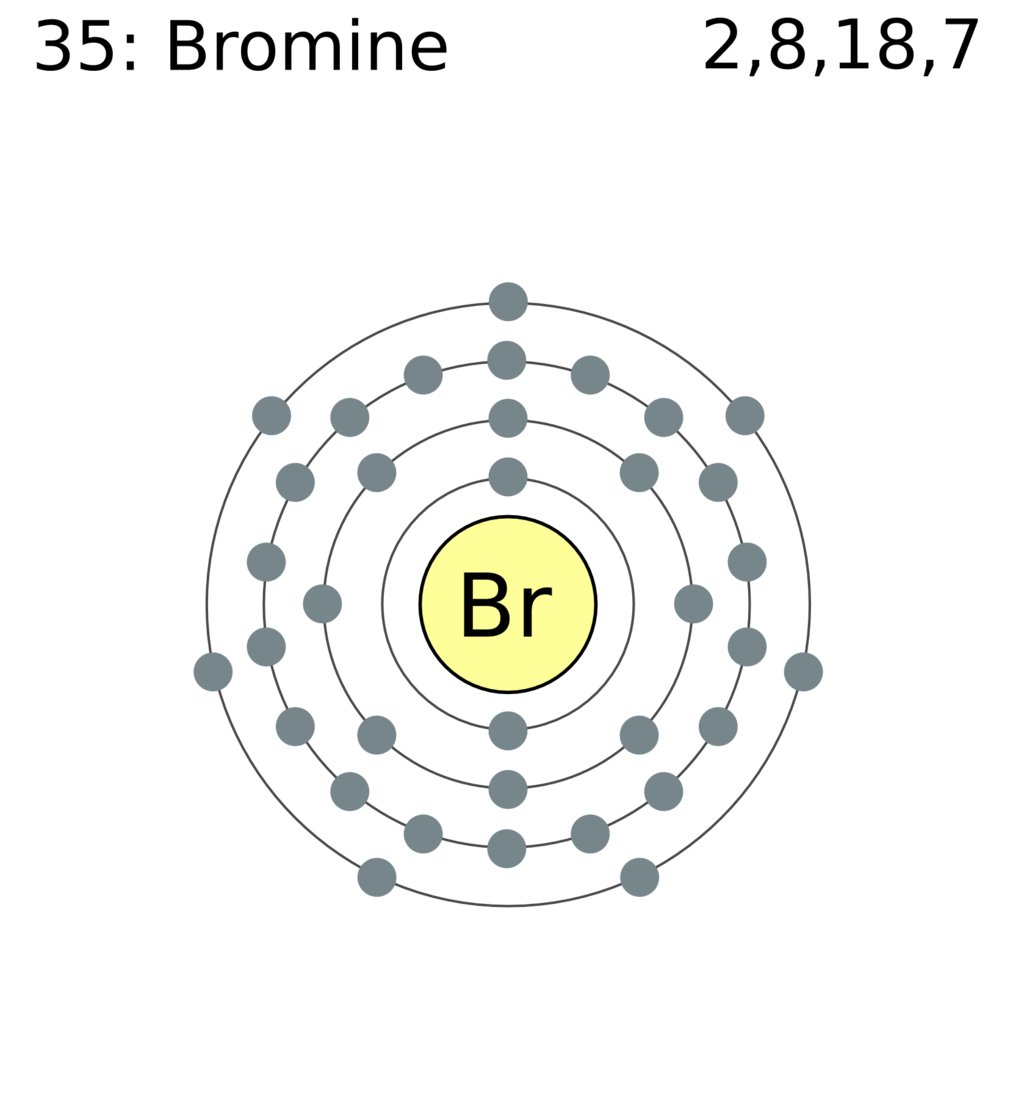 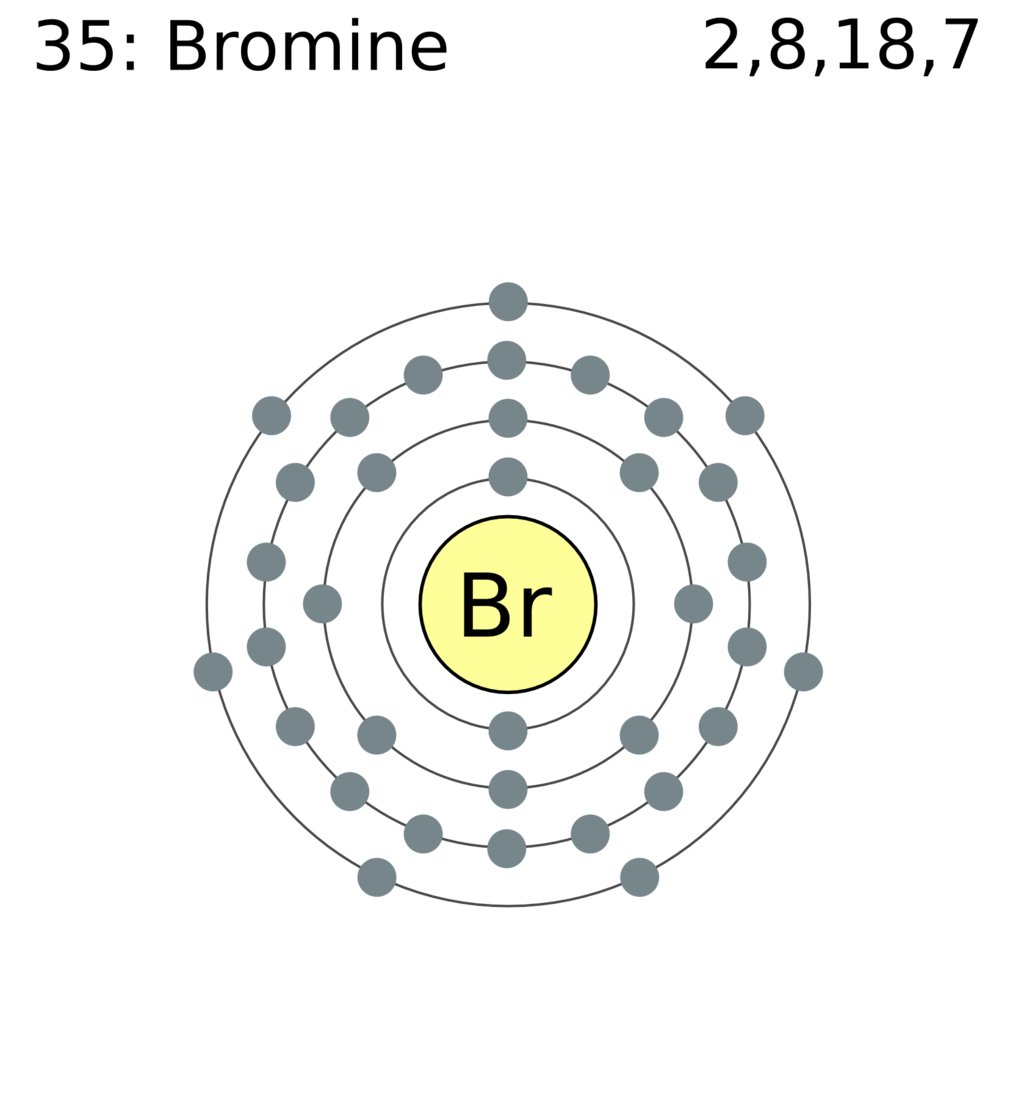 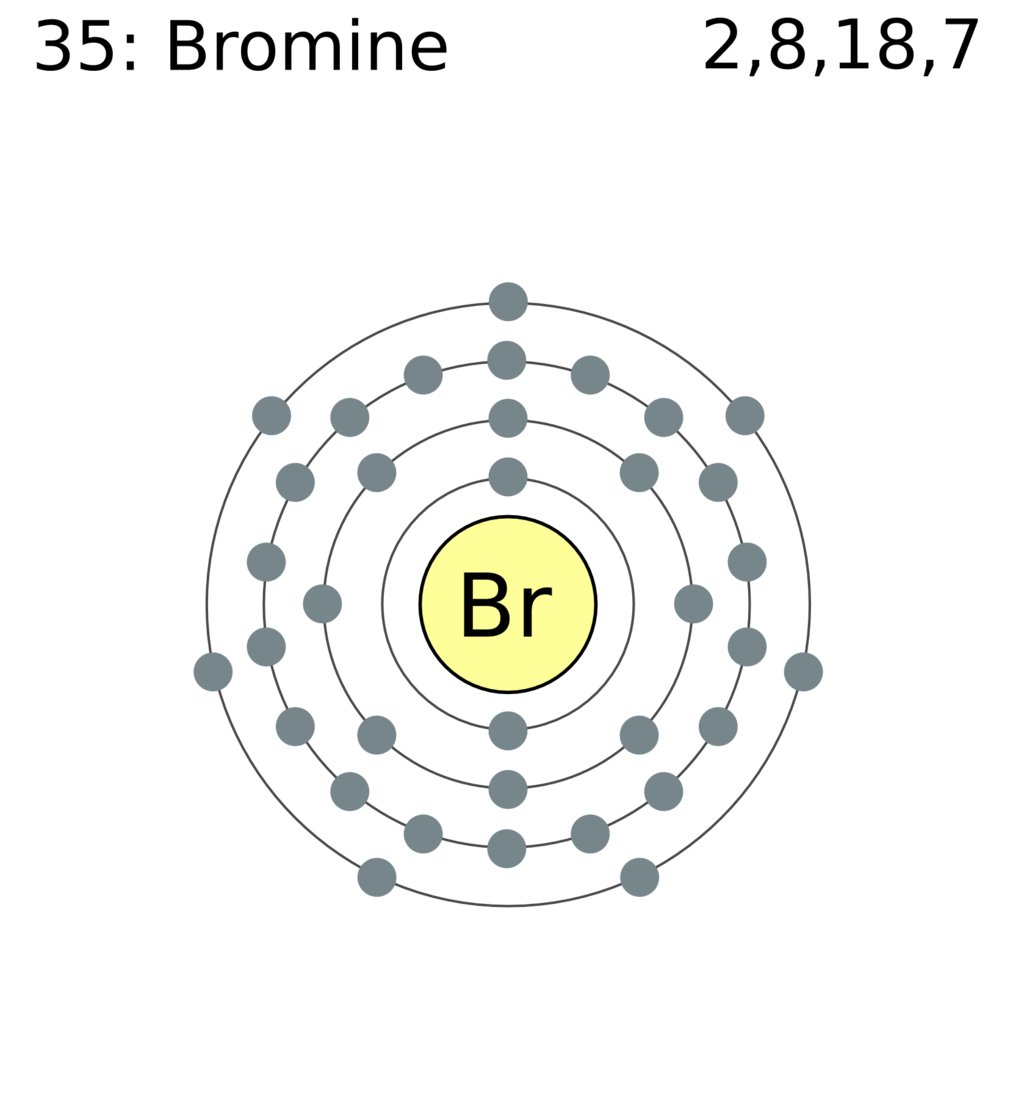 Broom
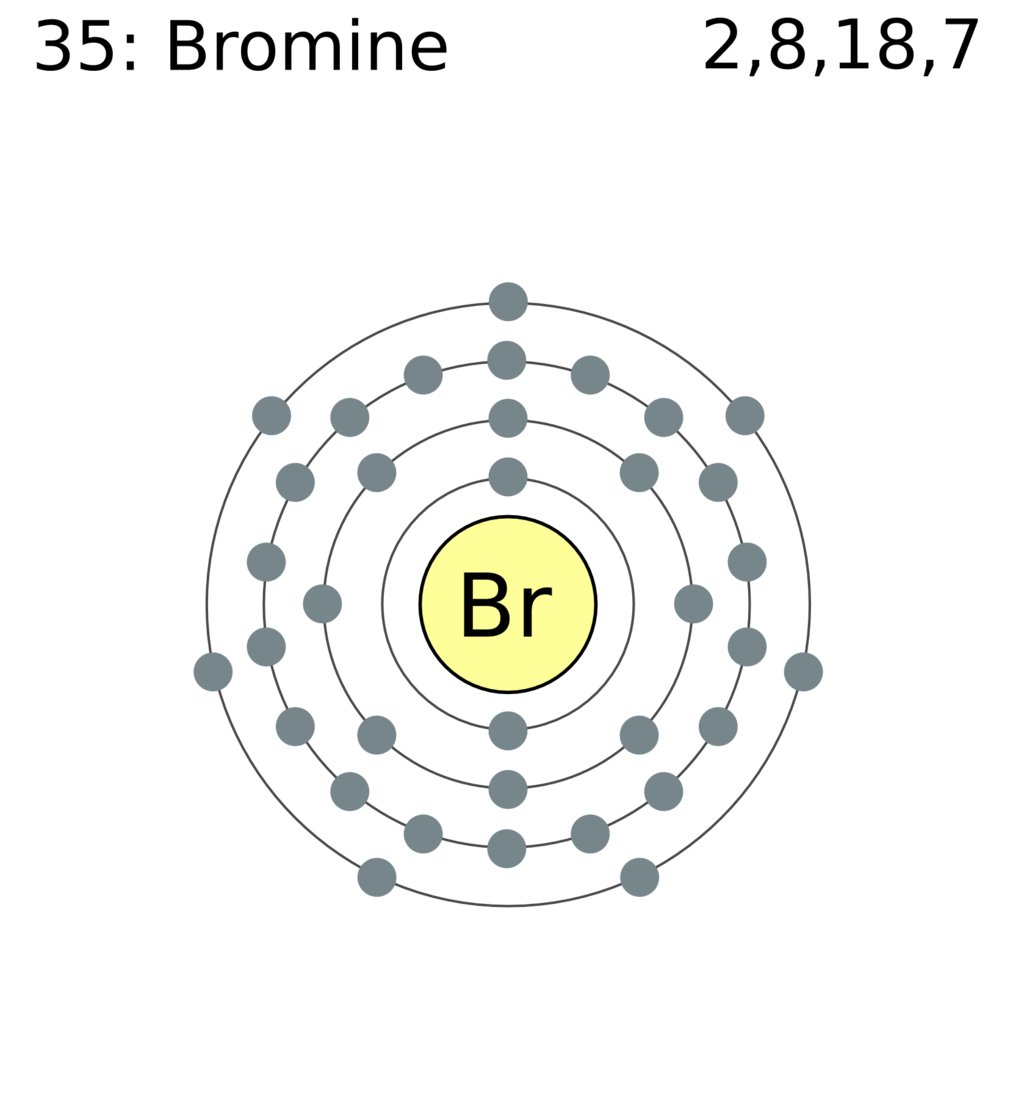 Br2
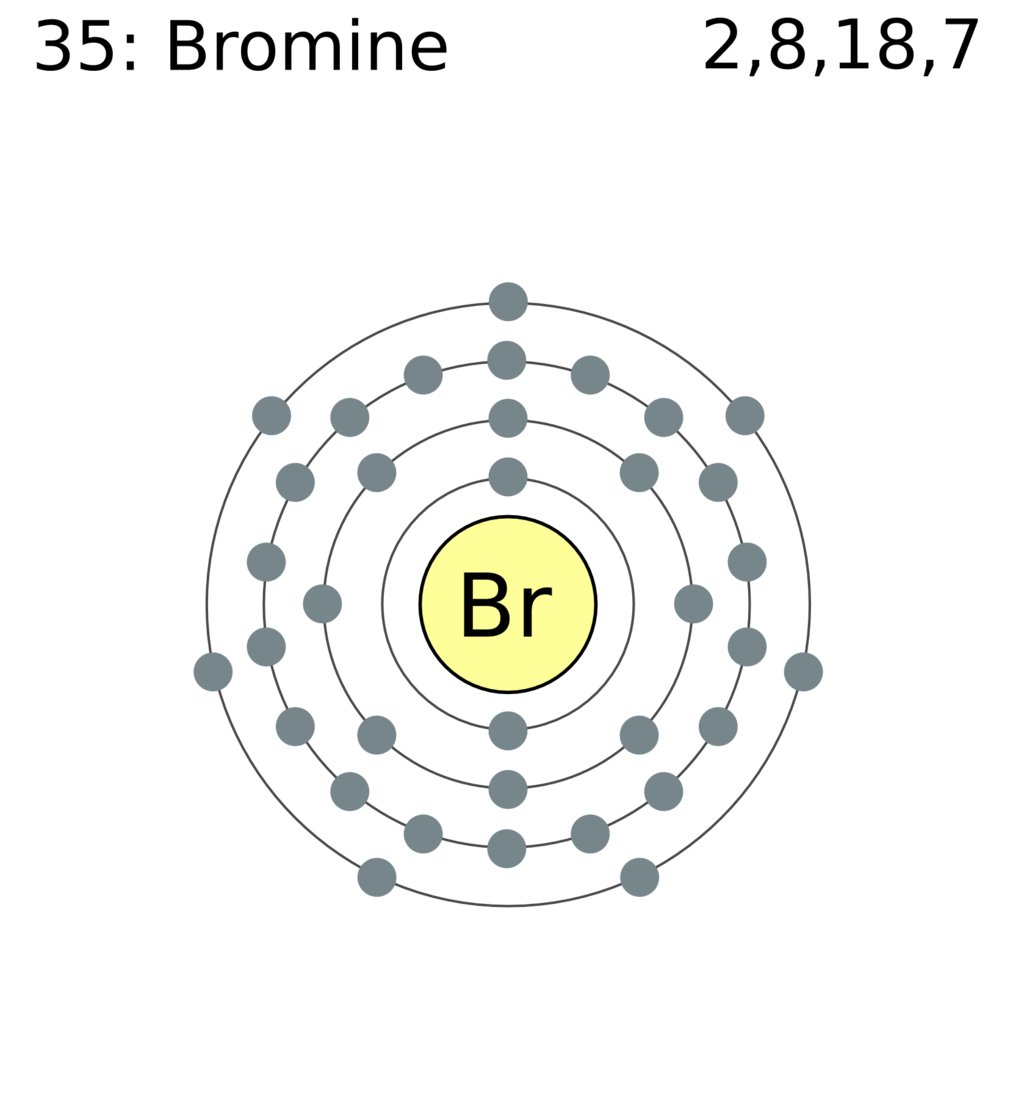 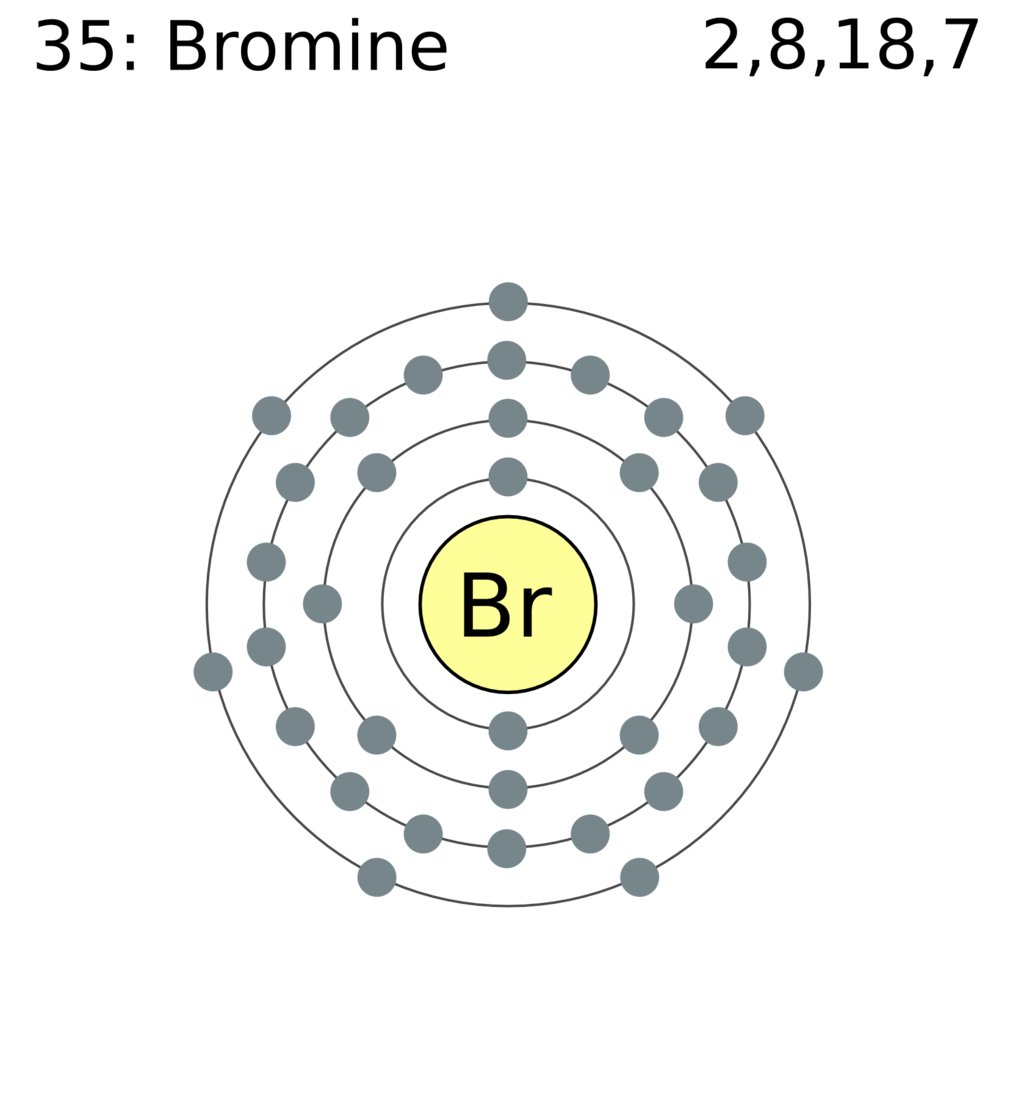 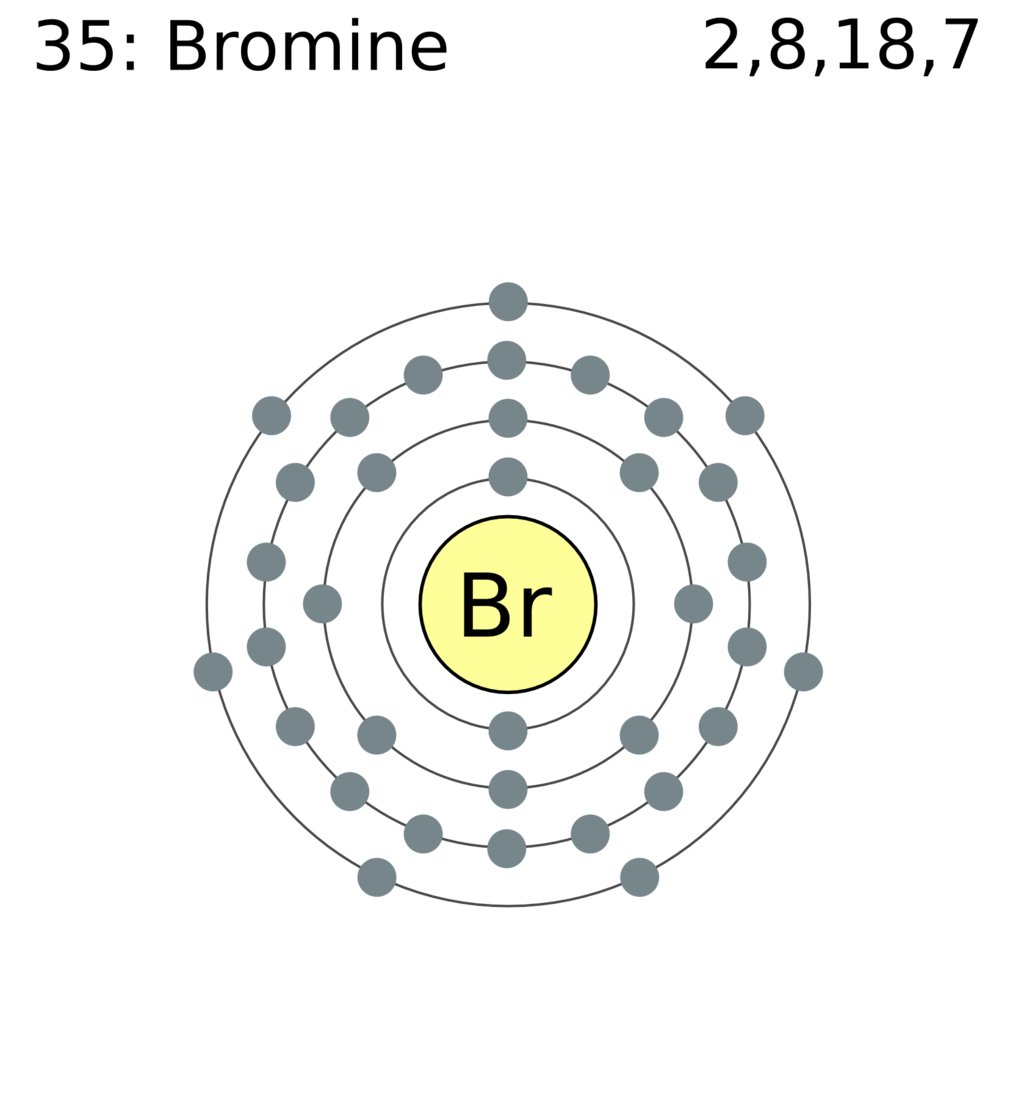 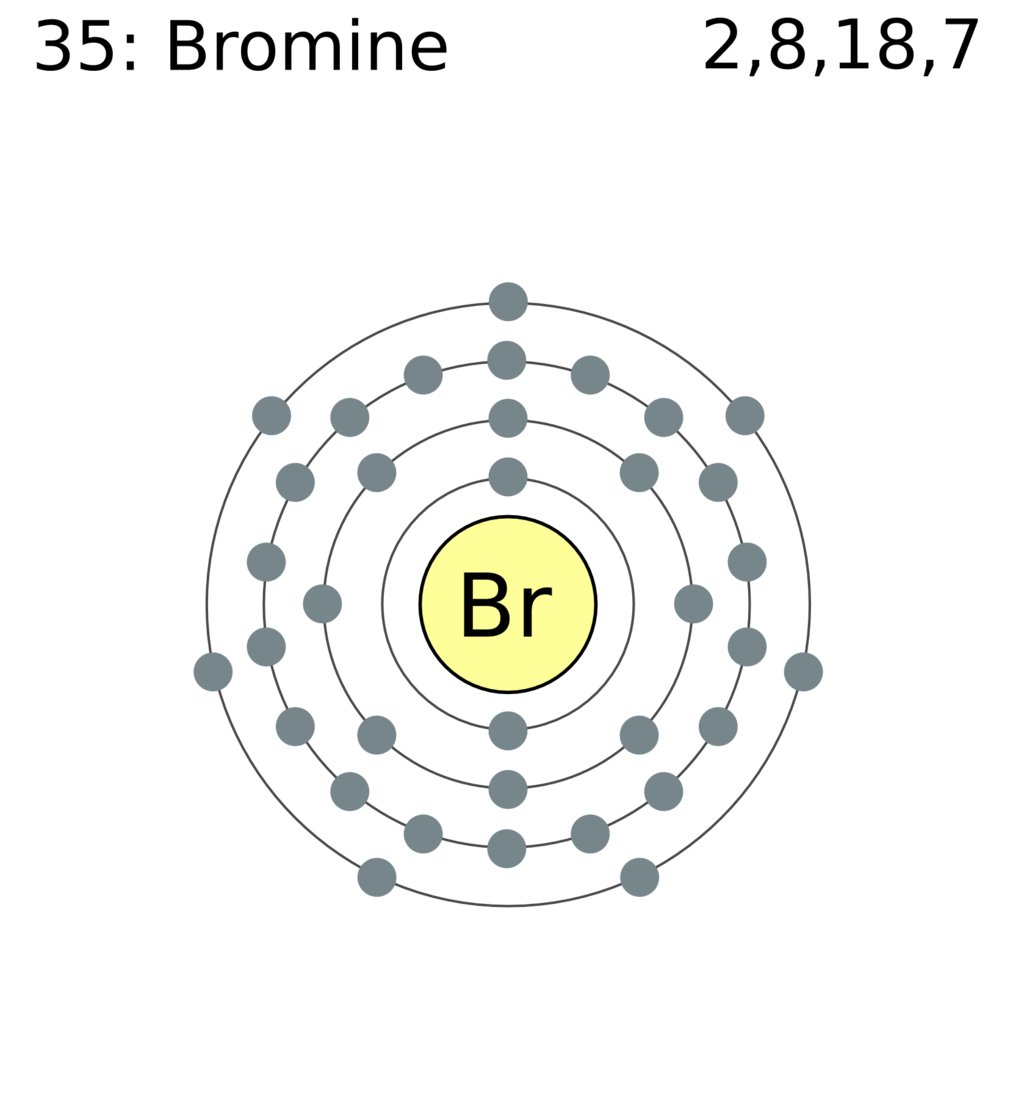 Br – Br
Koolstofdioxide
CO2
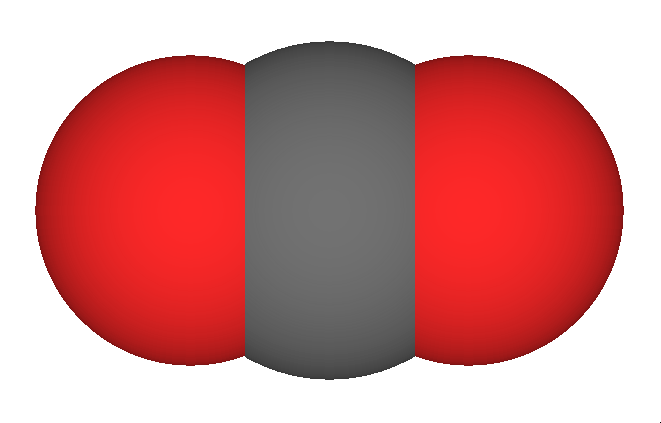 Koolstofdioxide
CO2

koolstof: covalentie 4
zuurstof: covalentie 2
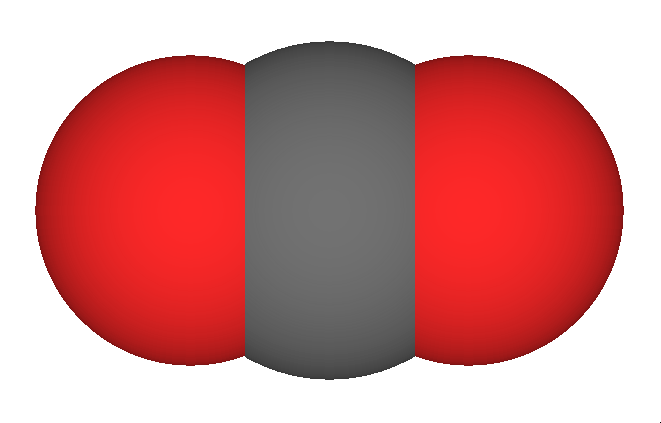 Koolstofdioxide
CO2

koolstof: covalentie 4
zuurstof: covalentie 2
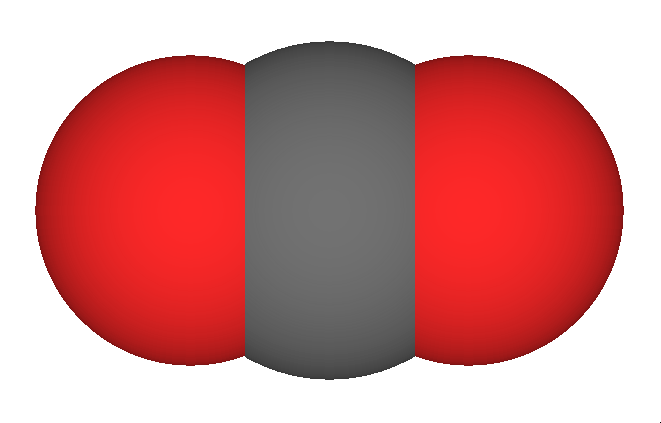 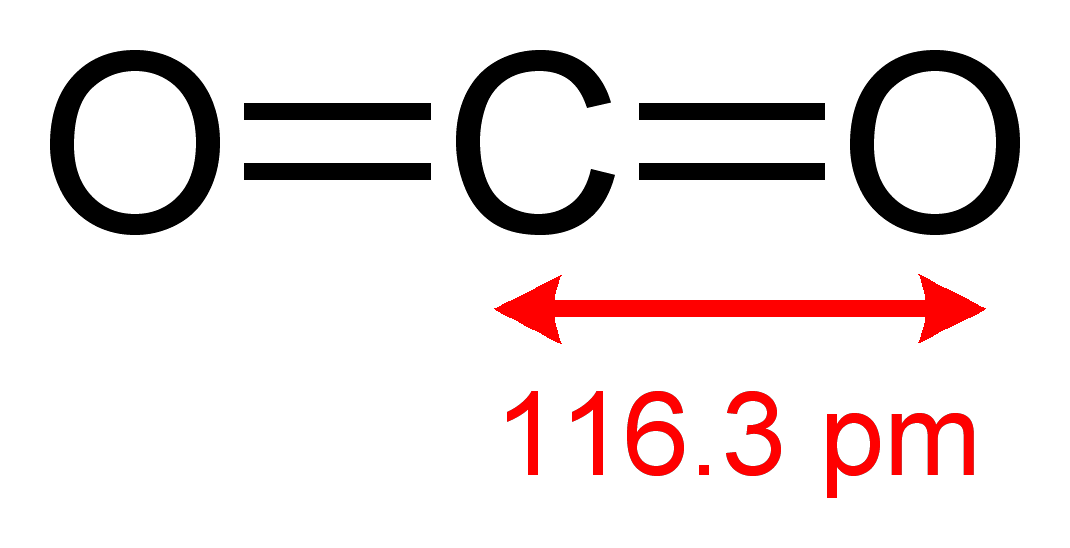 structuurformule
Waterstoffluoride
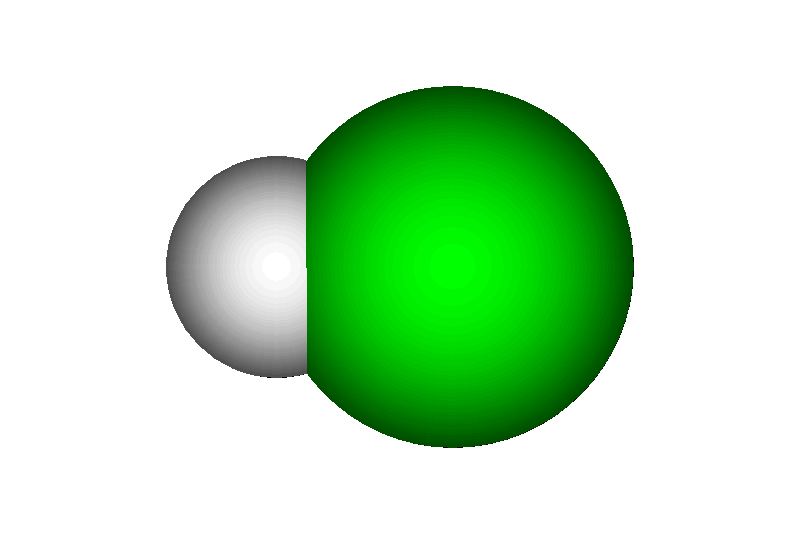 Waterstoffluoride
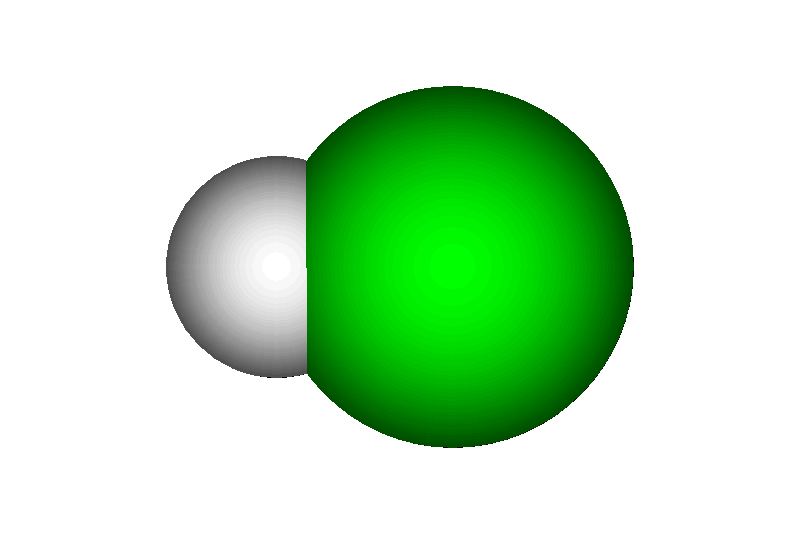 Waterstof heeft covalentie 1

Fluor heeft covalentie 1
Waterstoffluoride
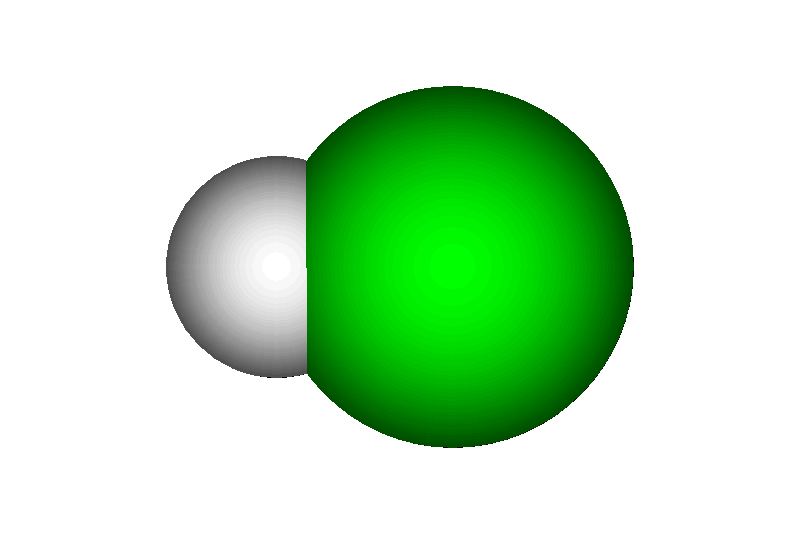 H – F
structuurformule
Waterstof heeft covalentie 1

Fluor heeft covalentie 1
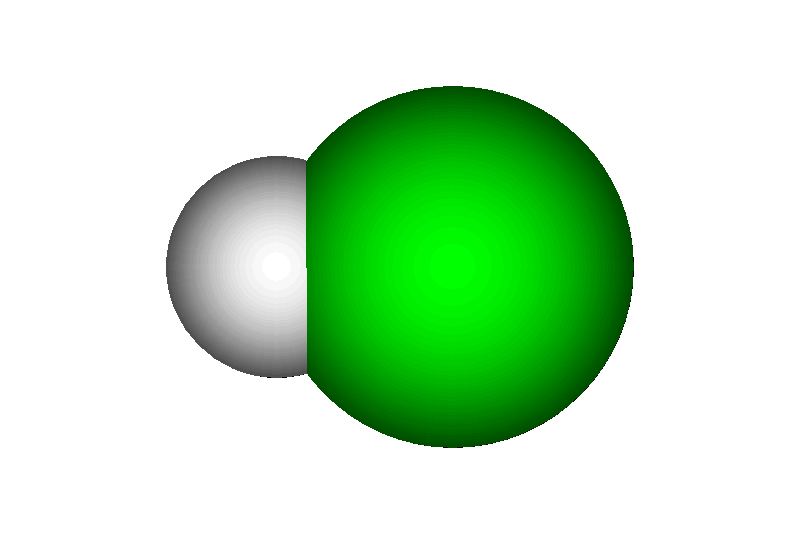 H – F
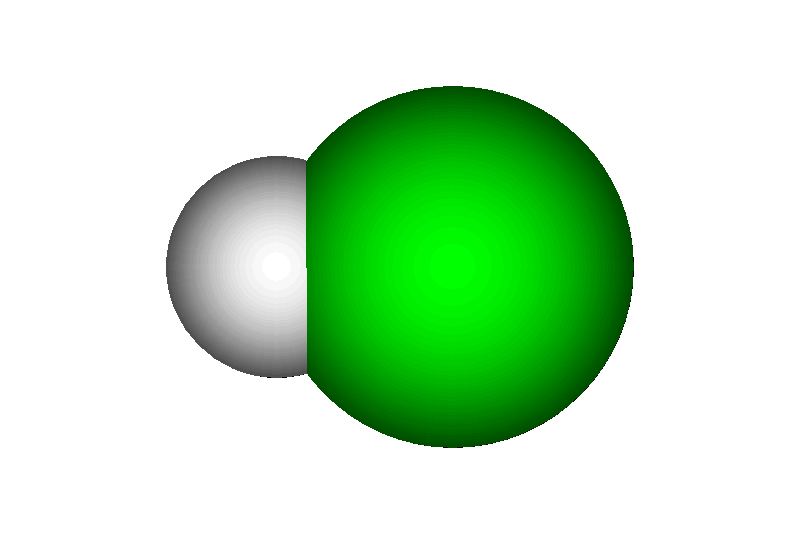 H – F
Fluor trekt harder aan het gemeenschappelijk elektronenpaar
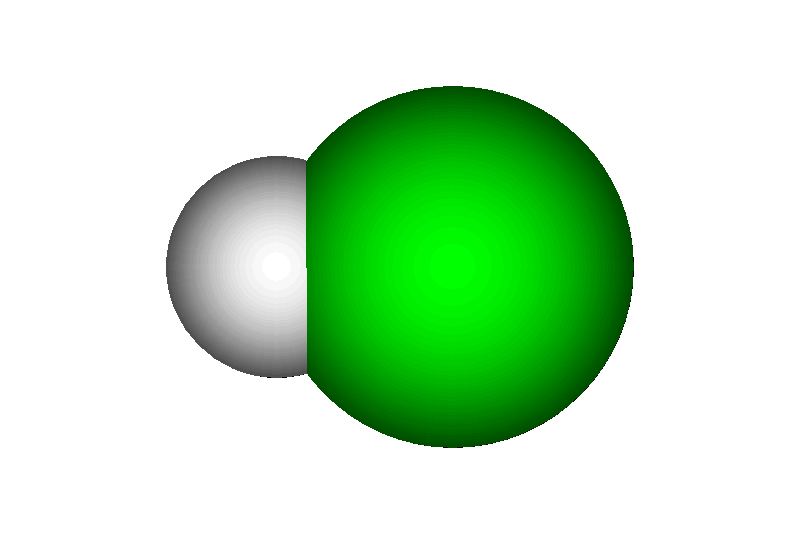 H – F
Fluor trekt harder aan het gemeenschappelijk elektronenpaar

De elektronegativiteit van F is groter dan die van H (tabel 40A)
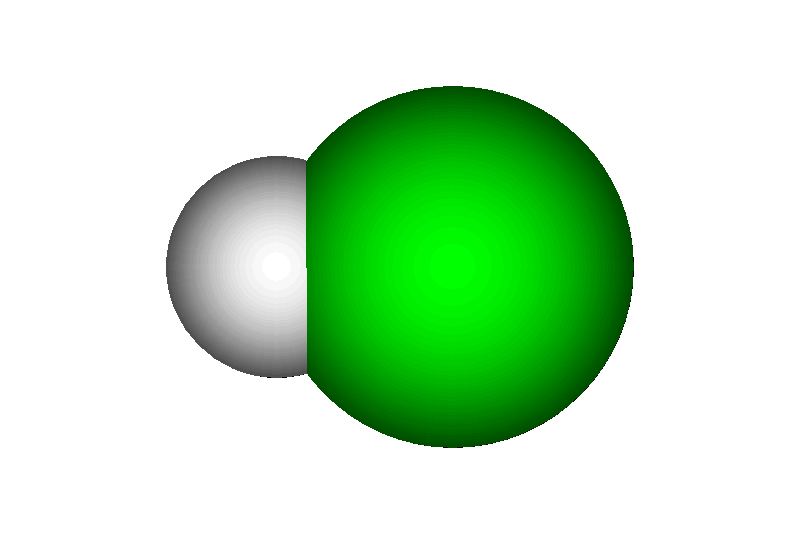 H – F
δ-
Fluor trekt harder aan het gemeenschappelijk elektronenpaar

F krijgt een kleine negatieve lading
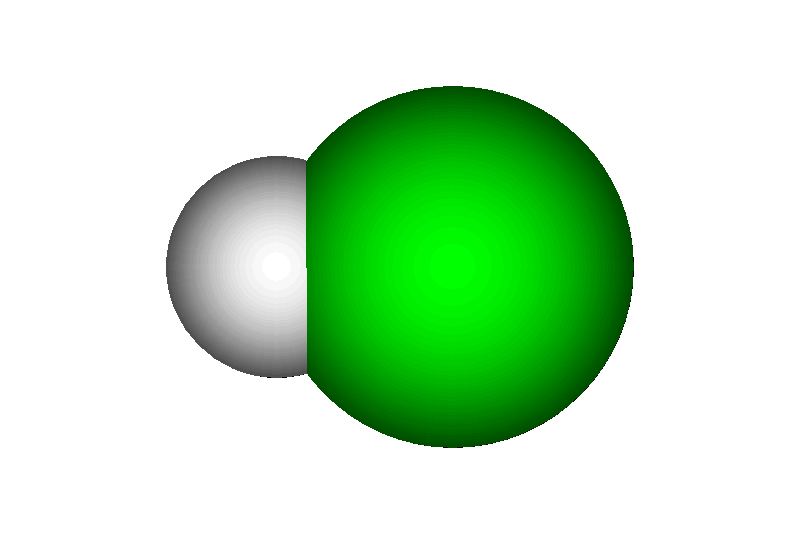 H – F
δ+
δ-
Fluor trekt harder aan het gemeenschappelijk elektronenpaar

F krijgt een kleine negatieve lading
H krijgt een kleine positieve lading
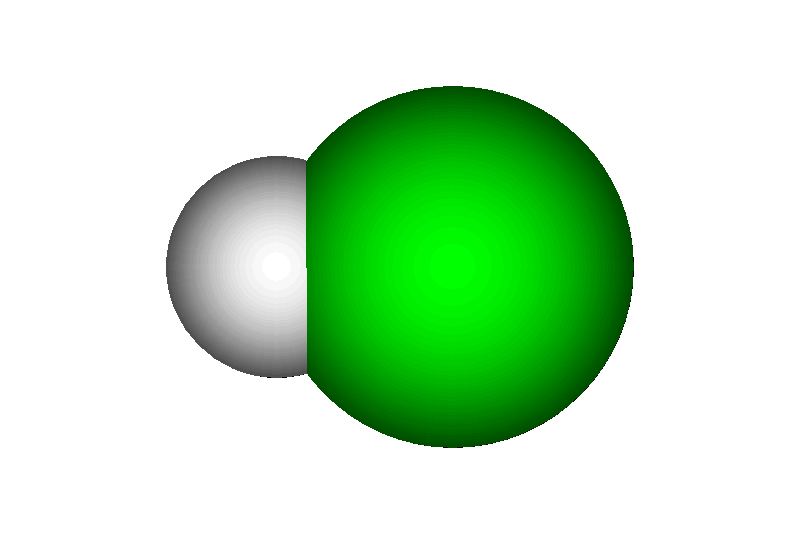 H – F
δ+
δ-
Fluor trekt harder aan het gemeenschappelijk elektronenpaar

F krijgt een kleine negatieve lading
H krijgt een kleine positieve lading

Polaire atoombinding
Algemeen: 

Een binding tussen twee niet-metaalatomen is een polaire atoombinding als het verschil in elektronegativiteit > 0,4 is.
Algemeen: 

Een binding tussen twee niet-metaalatomen is een polaire atoombinding als het verschil in elektronegativiteit > 0,4 is.

Zie voor de elektronegativiteit Binas tabel 40A.
Algemeen: 

Een binding tussen twee niet-metaalatomen is een polaire atoombinding als het verschil in elektronegativiteit > 0,4 is.

Zie voor de elektronegativiteit Binas tabel 40A.

De partiële negatieve lading (δ-) ligt op het atoom met de 
     hoogste elektronegativiteit.
Algemeen: 

Een binding tussen twee niet-metaalatomen is een polaire atoombinding als het verschil in elektronegativiteit > 0,4 is.

Zie voor de elektronegativiteit Binas tabel 40A.

De partiële negatieve lading (δ-) ligt op het atoom met de 
     hoogste elektronegativiteit.

Onthoud:
Bindingen van N, O of F met andere niet-metaalatomen zijn altijd polaire atoombindingen.

De partiële negatieve lading (δ-) ligt daarbij op N, O of F.
Algemeen: 

Een binding tussen twee niet-metaalatomen is een polaire atoombinding als het verschil in elektronegativiteit > 0,4 is.

Zie voor de elektronegativiteit Binas tabel 40A.

De partiële negatieve lading (δ-) ligt op het atoom met de 
     hoogste elektronegativiteit.

Onthoud:
Bindingen van N, O of F met andere niet-metaalatomen zijn altijd polaire atoombindingen.

De partiële negatieve lading (δ-) ligt daarbij op N, O of F.
Atoombindingen tussen dezelfde niet-metaalatomen of tussen C en H atomen zijn geen polaire atoombindingen.
Algemeen: 

Een binding tussen twee niet-metaalatomen is een polaire atoombinding als het verschil in elektronegativiteit > 0,4 is.

Zie voor de elektronegativiteit Binas tabel 40A.

De partiële negatieve lading (δ-) ligt op het atoom met de 
     hoogste elektronegativiteit.

Onthoud:
Bindingen van N, O of F met andere niet-metaalatomen zijn altijd polaire atoombindingen.

De partiële negatieve lading (δ-) ligt daarbij op N, O of F.
Atoombindingen tussen dezelfde niet-metaalatomen of tussen C en H atomen zijn geen polaire atoombindingen.